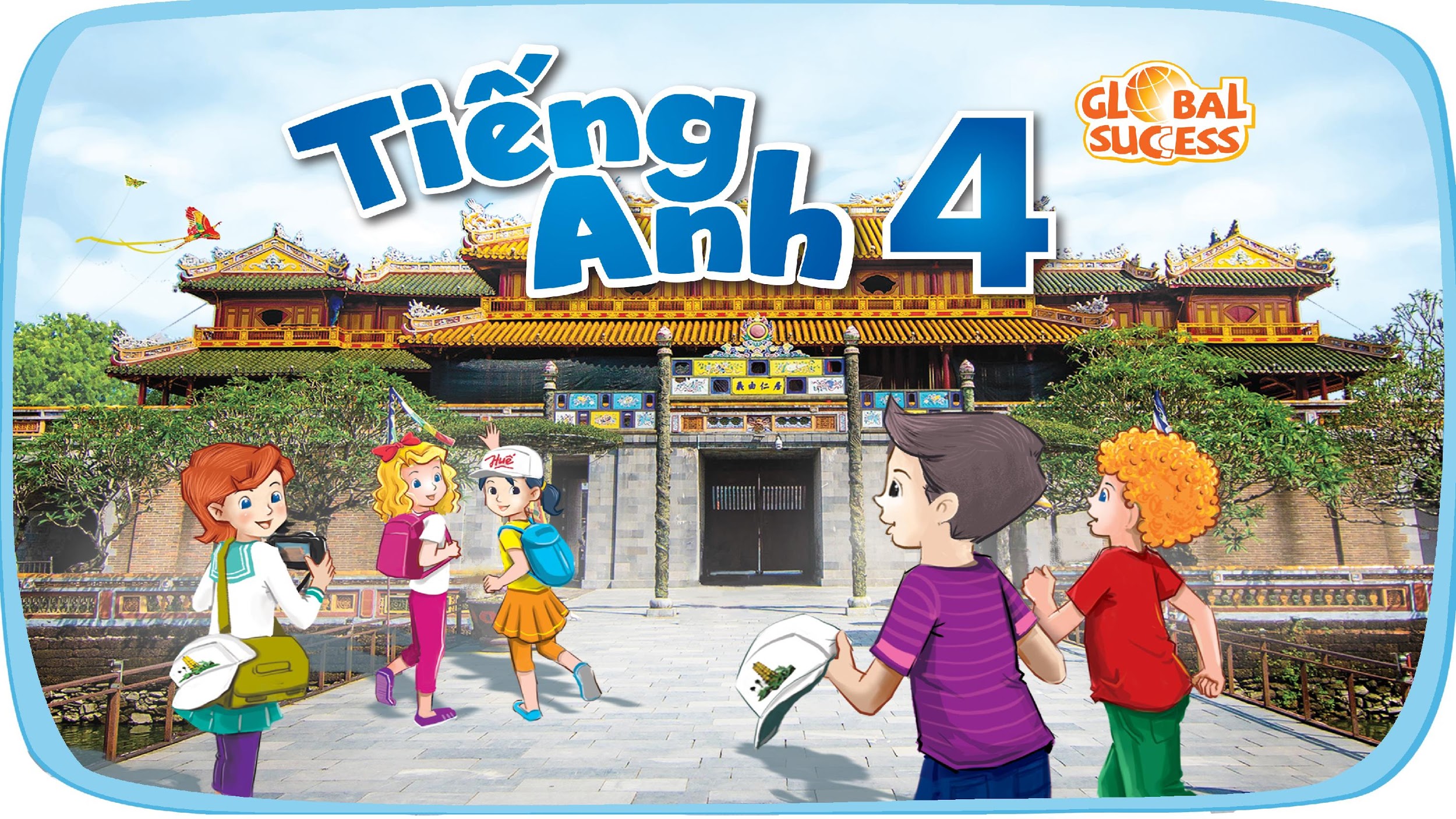 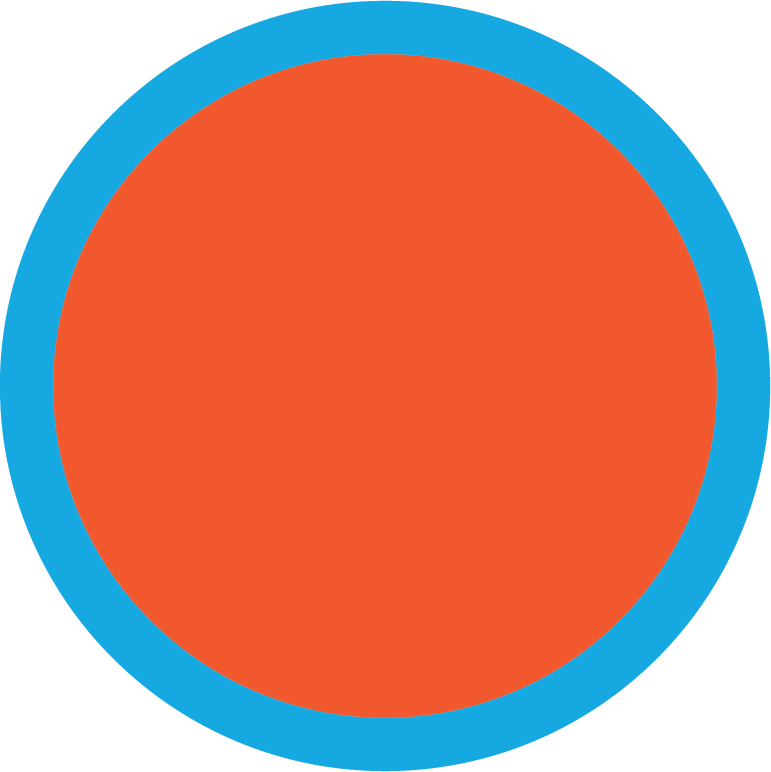 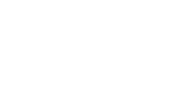 9
Our Sports Day
Lesson 2 - Period 3
TABLE OF CONTENTS
01
02
Warm-up
Look, listen and repeat.
03
04
Listen, point and say.
Let’s talk.
05
Fun time
01
Warm-up
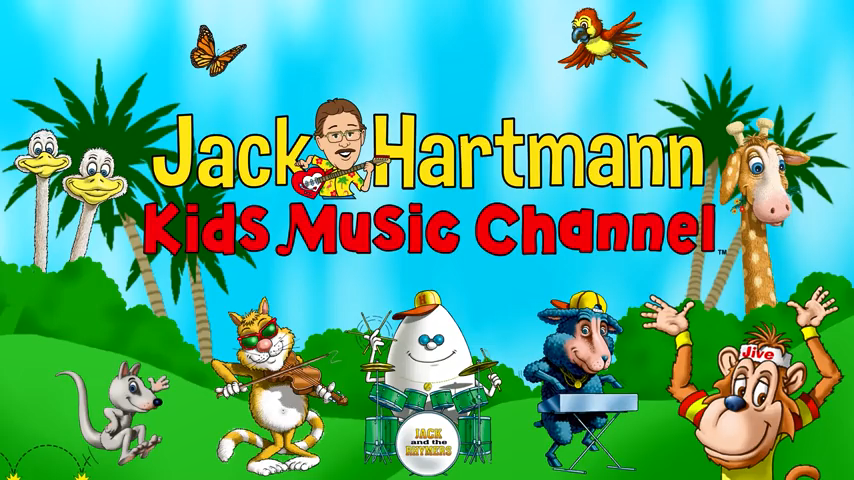 [Speaker Notes: Link: https://youtu.be/SSl-SbVz2oA]
Unscramble the letters
[Speaker Notes: - Divide pupils into teams.
- Show the scrambled letters. Have pupils think and whisper the answer to their friend.
- Teacher calls out the representatives to race to the board and write the answer.  
- Teacher gives stars/ points to the team with correct answer. Give extra stars/ points to the fast team(s).]
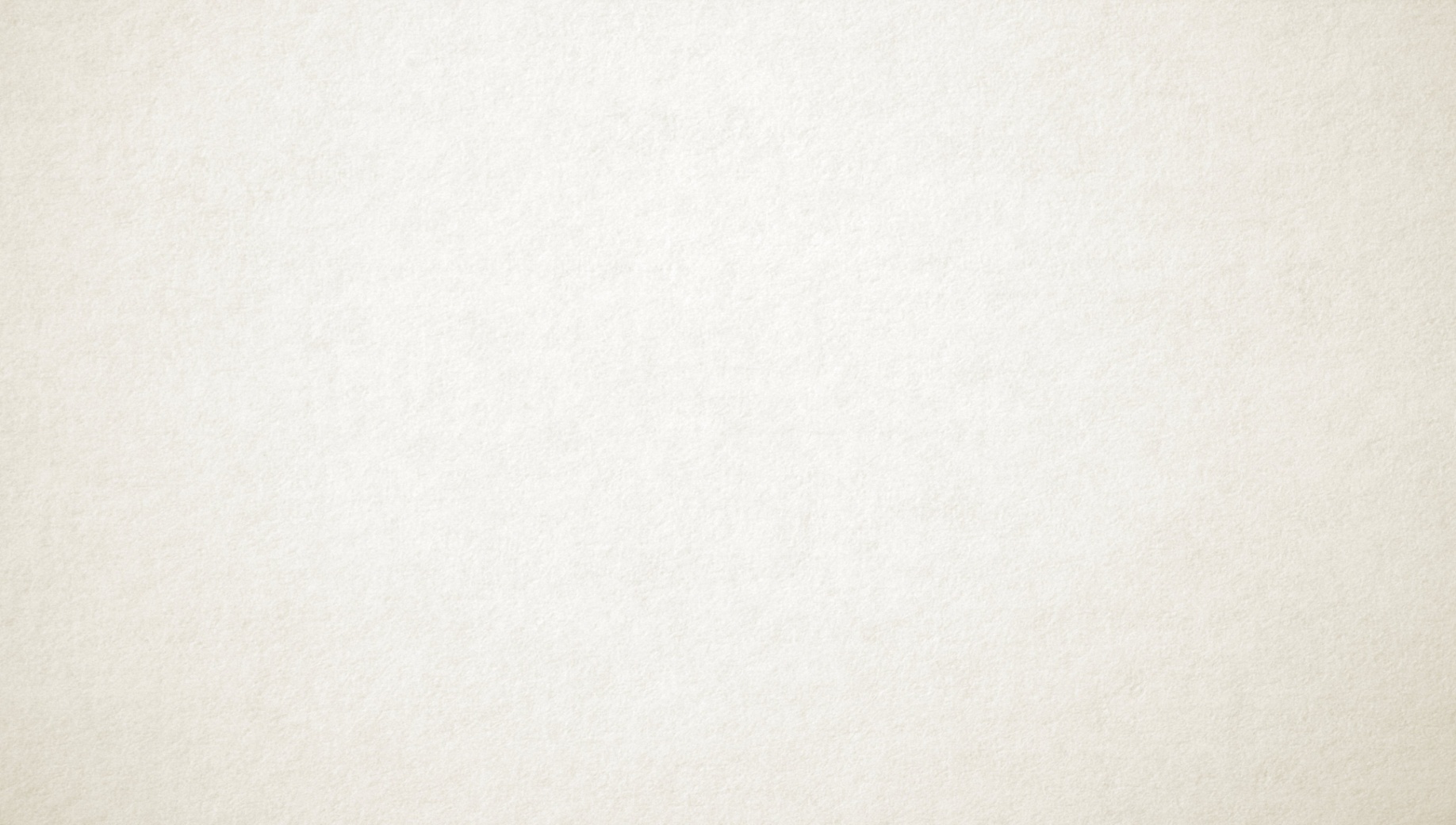 E U R Y A F B R
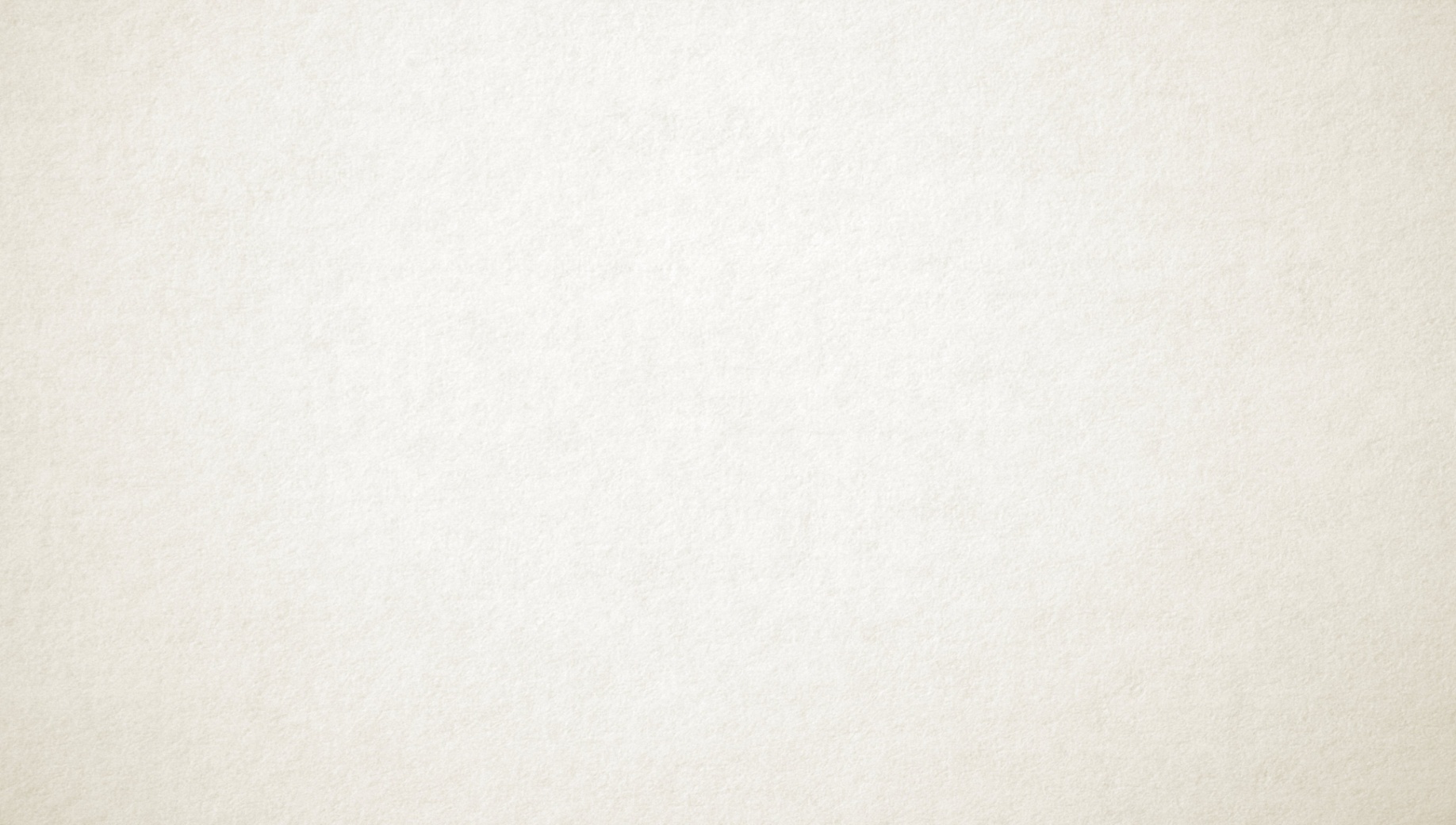 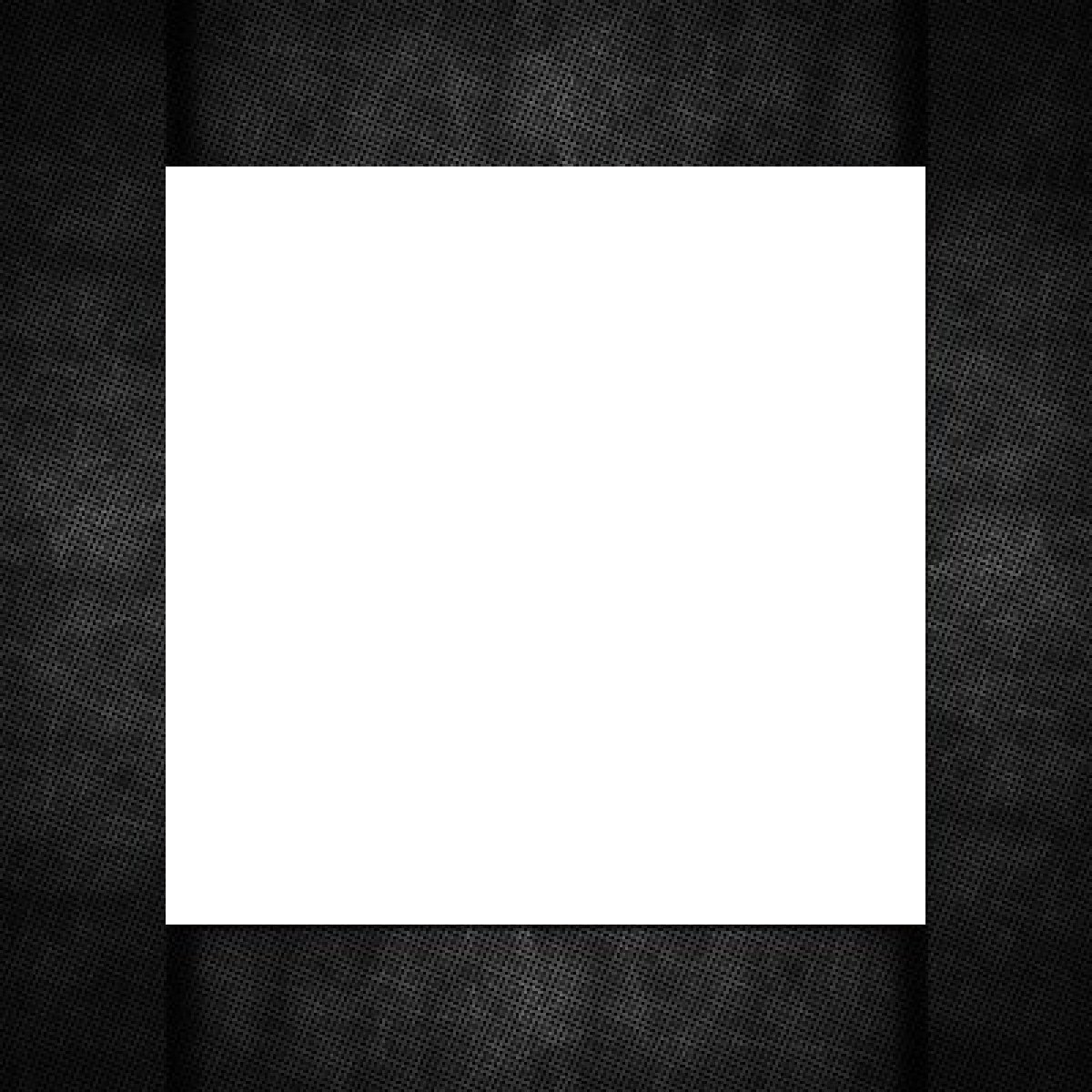 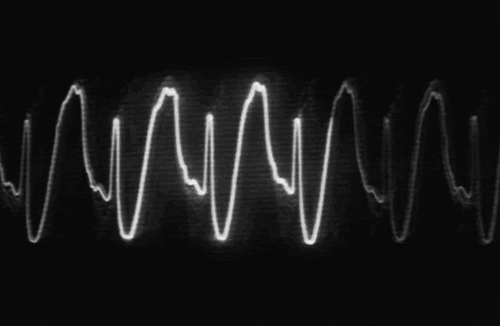 FEBRUARY
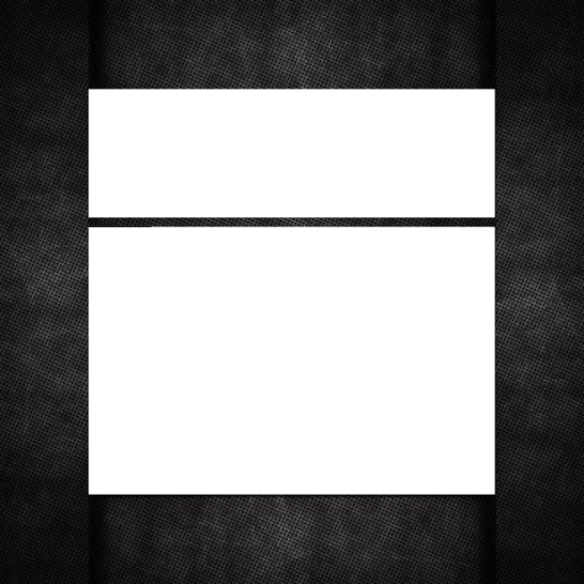 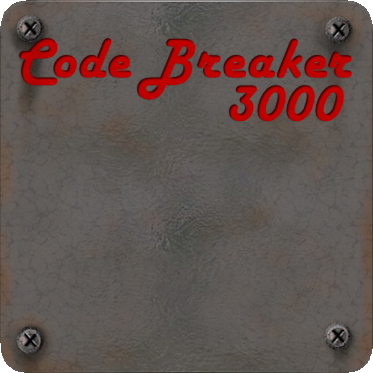 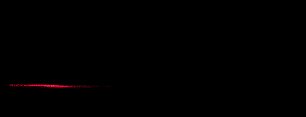 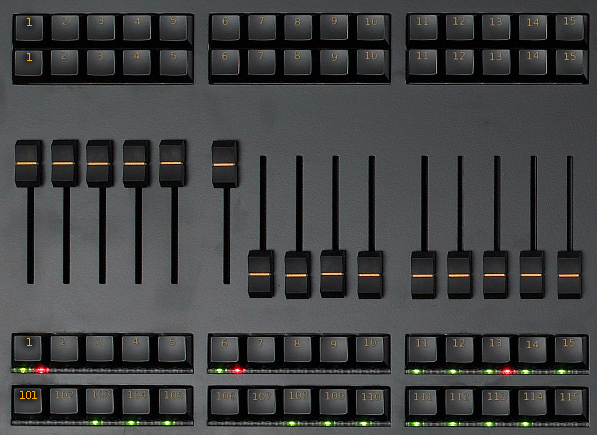 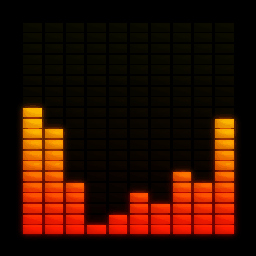 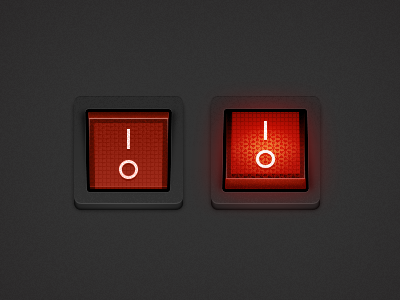 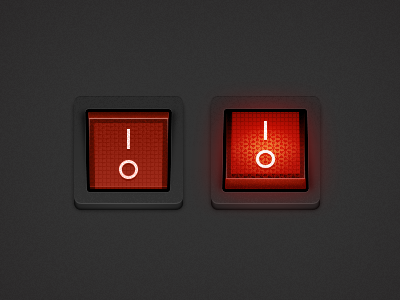 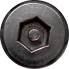 [Speaker Notes: Click on the red button to reveal the answer.]
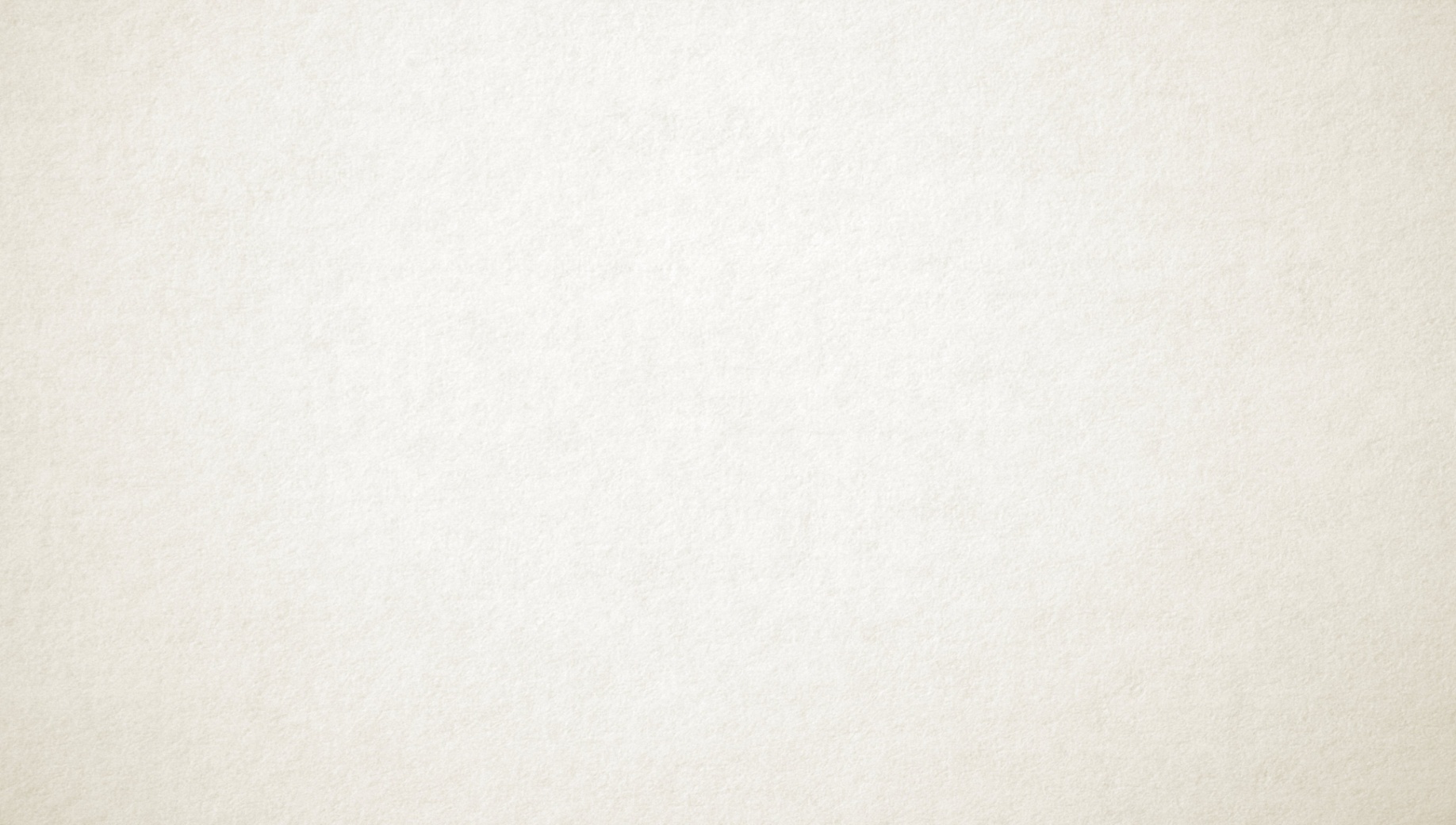 R A I P L
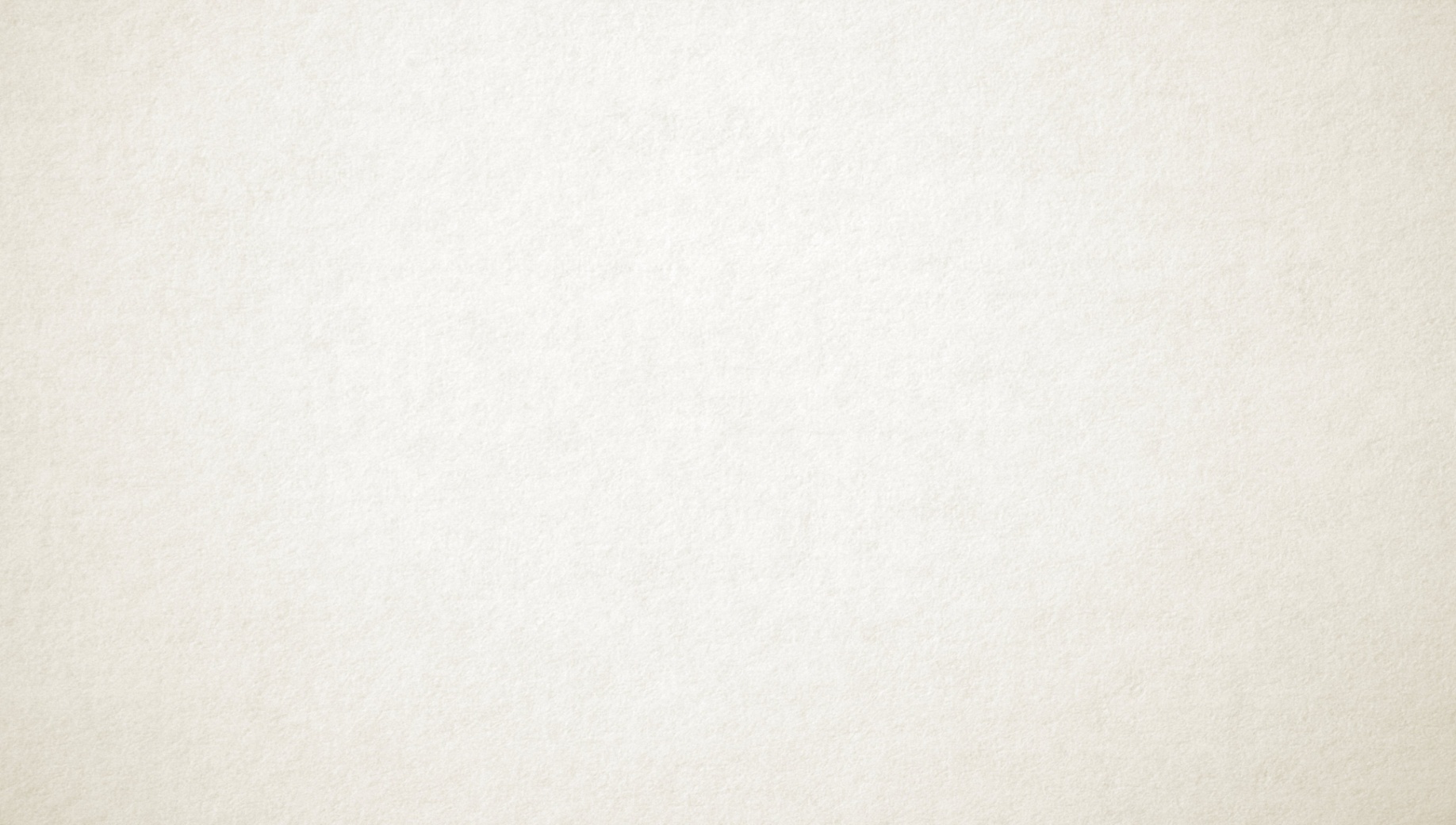 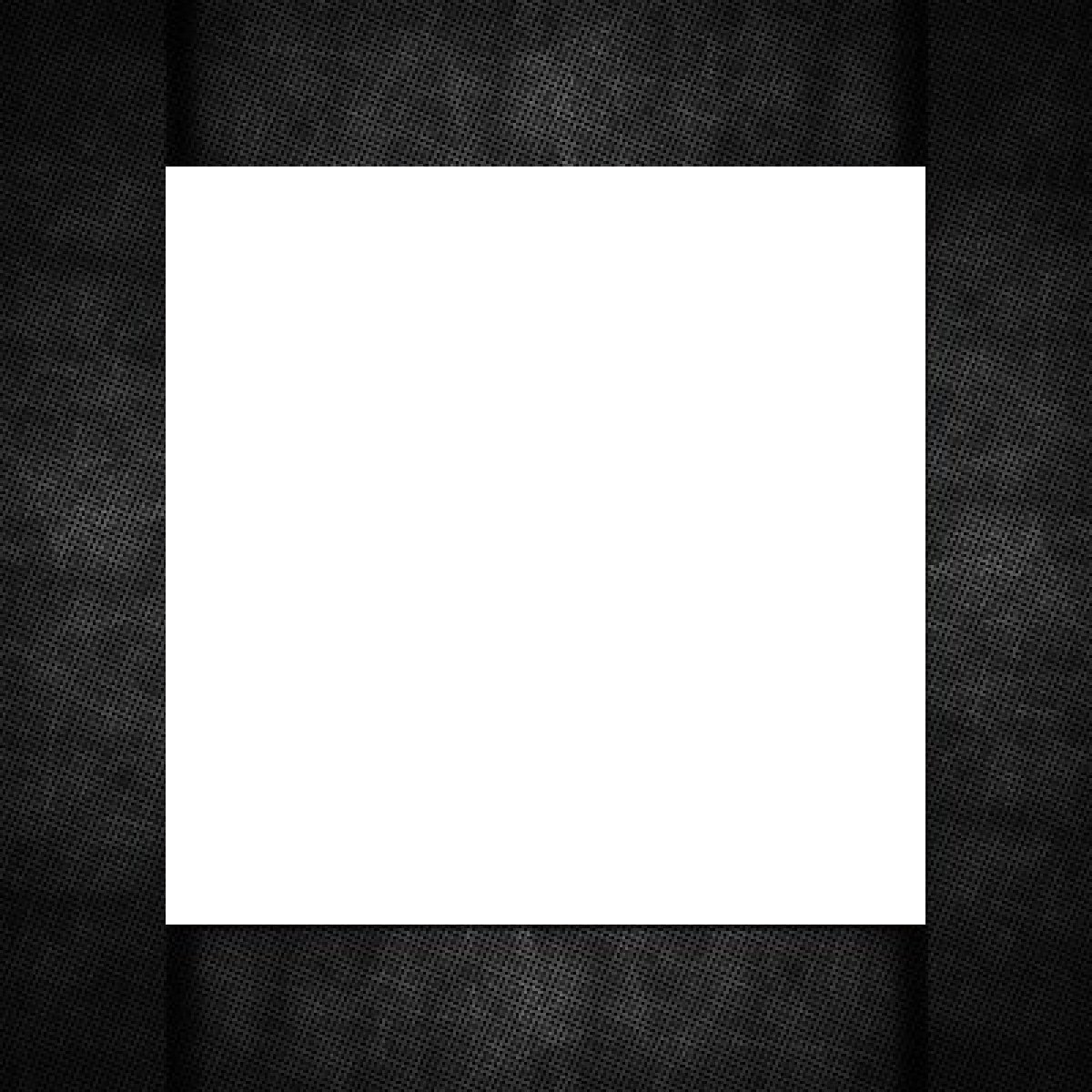 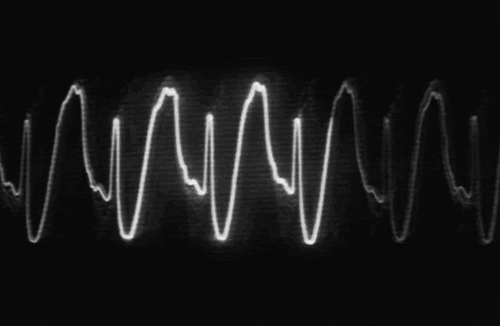 APRIL
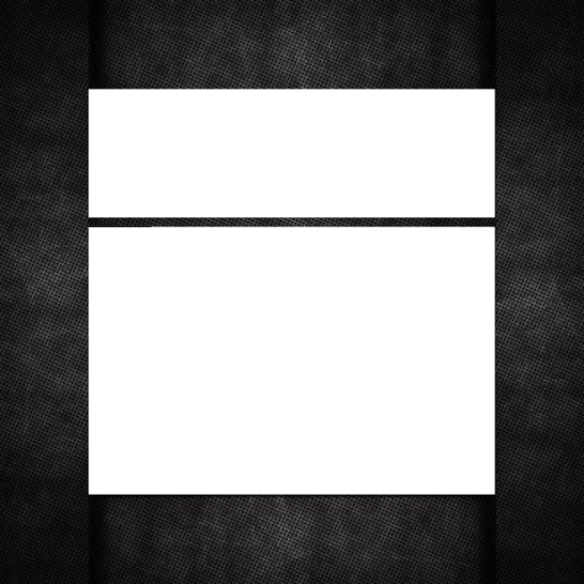 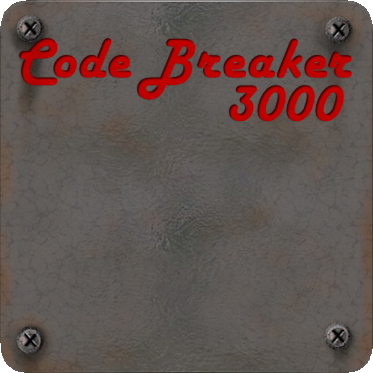 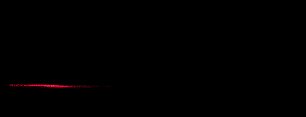 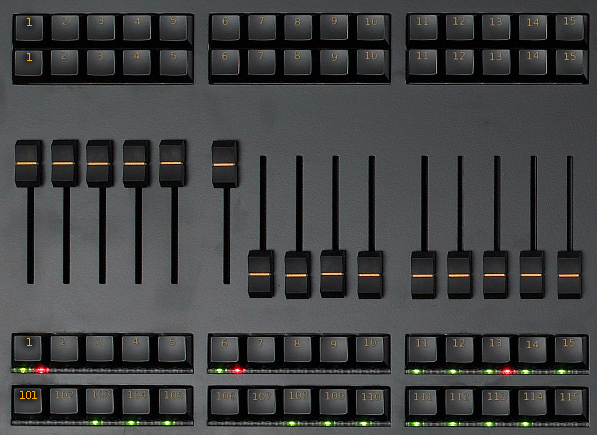 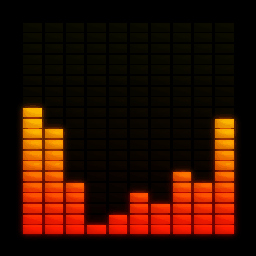 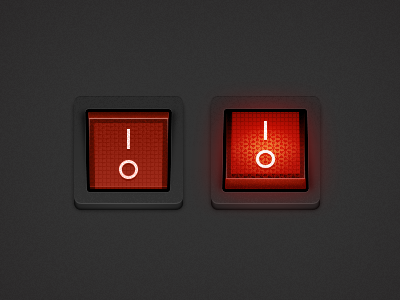 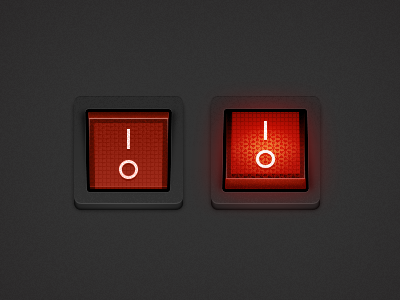 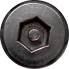 [Speaker Notes: Click on the red button to reveal the answer.]
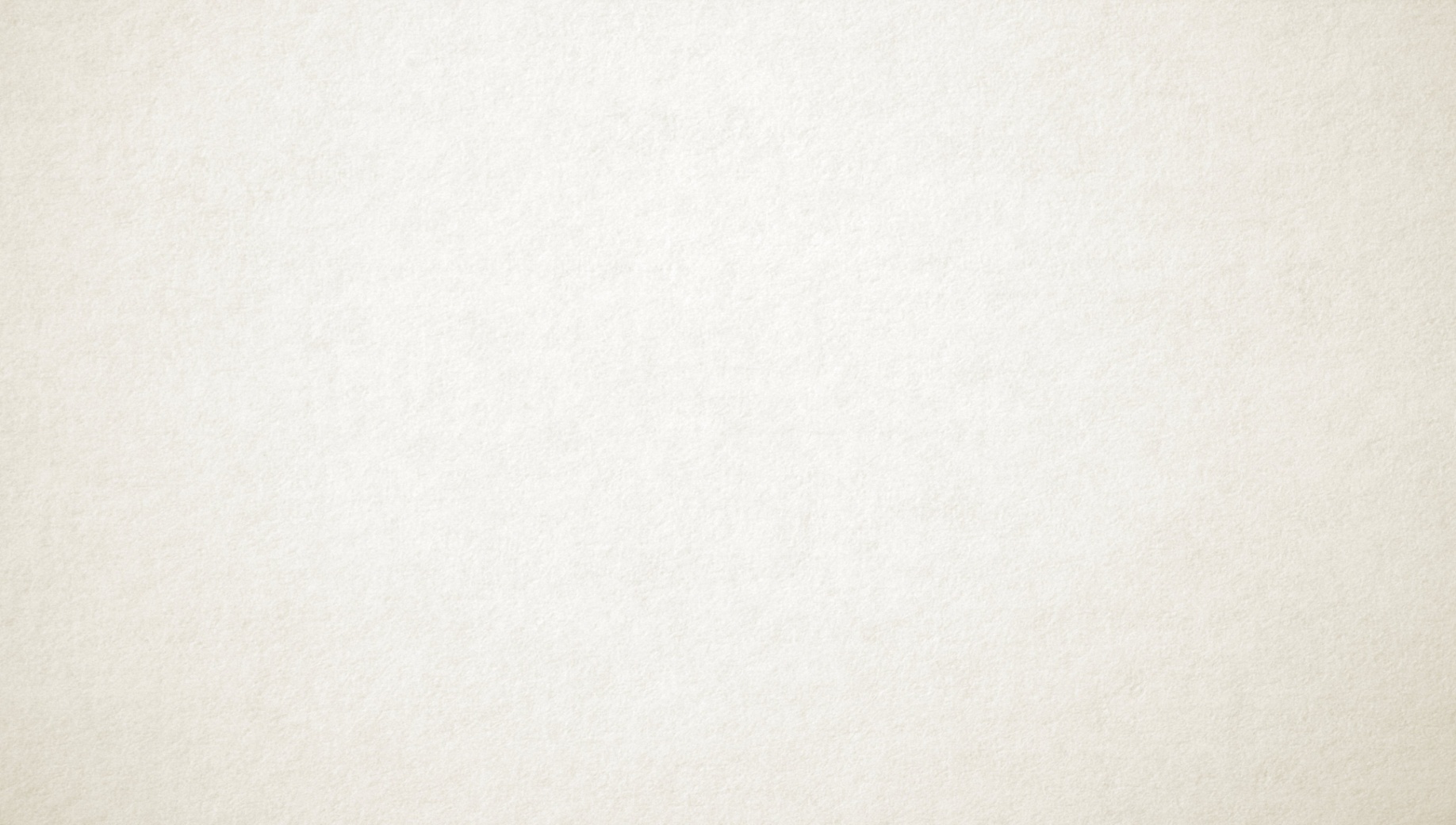 Y J U A R A N
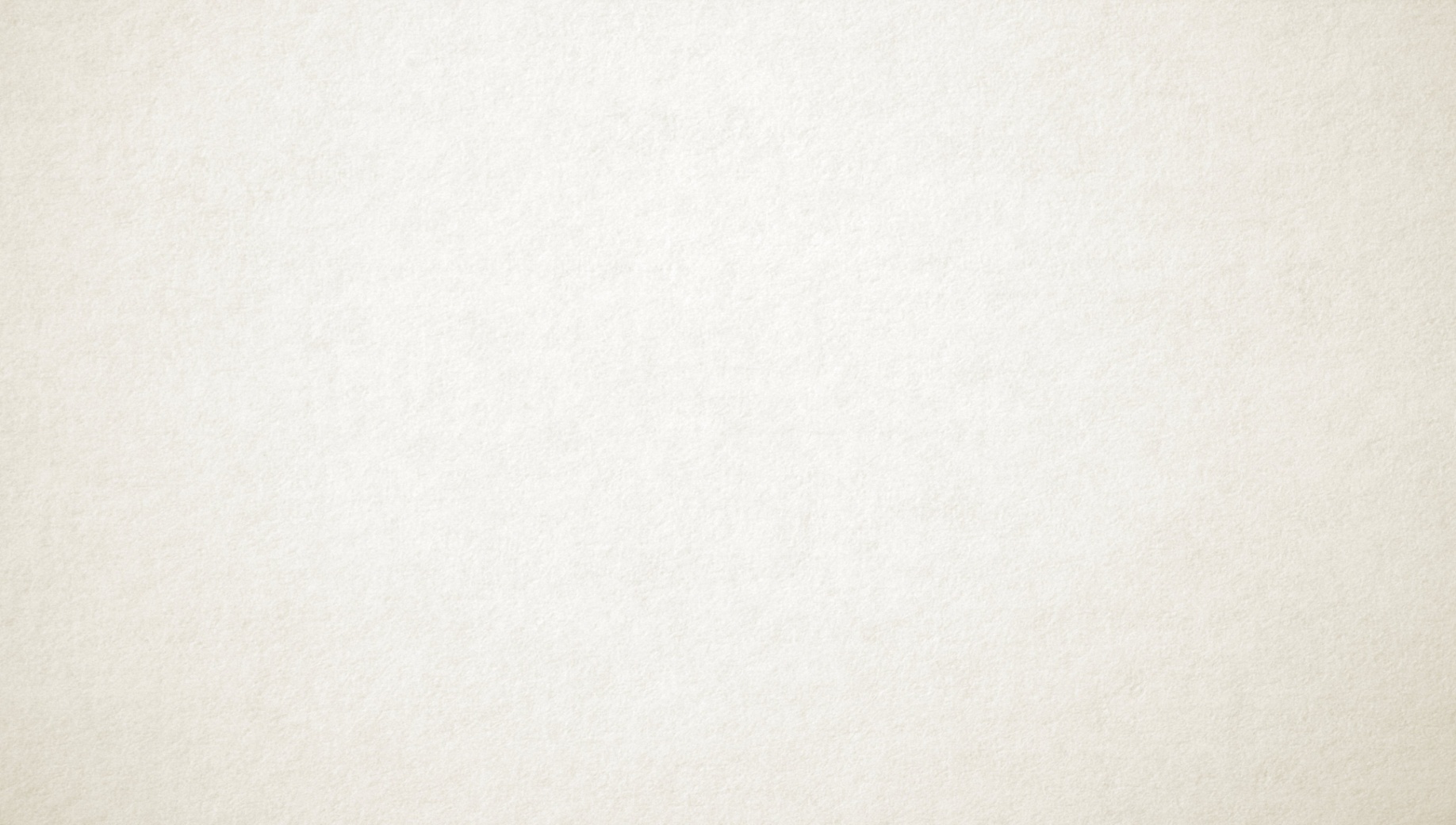 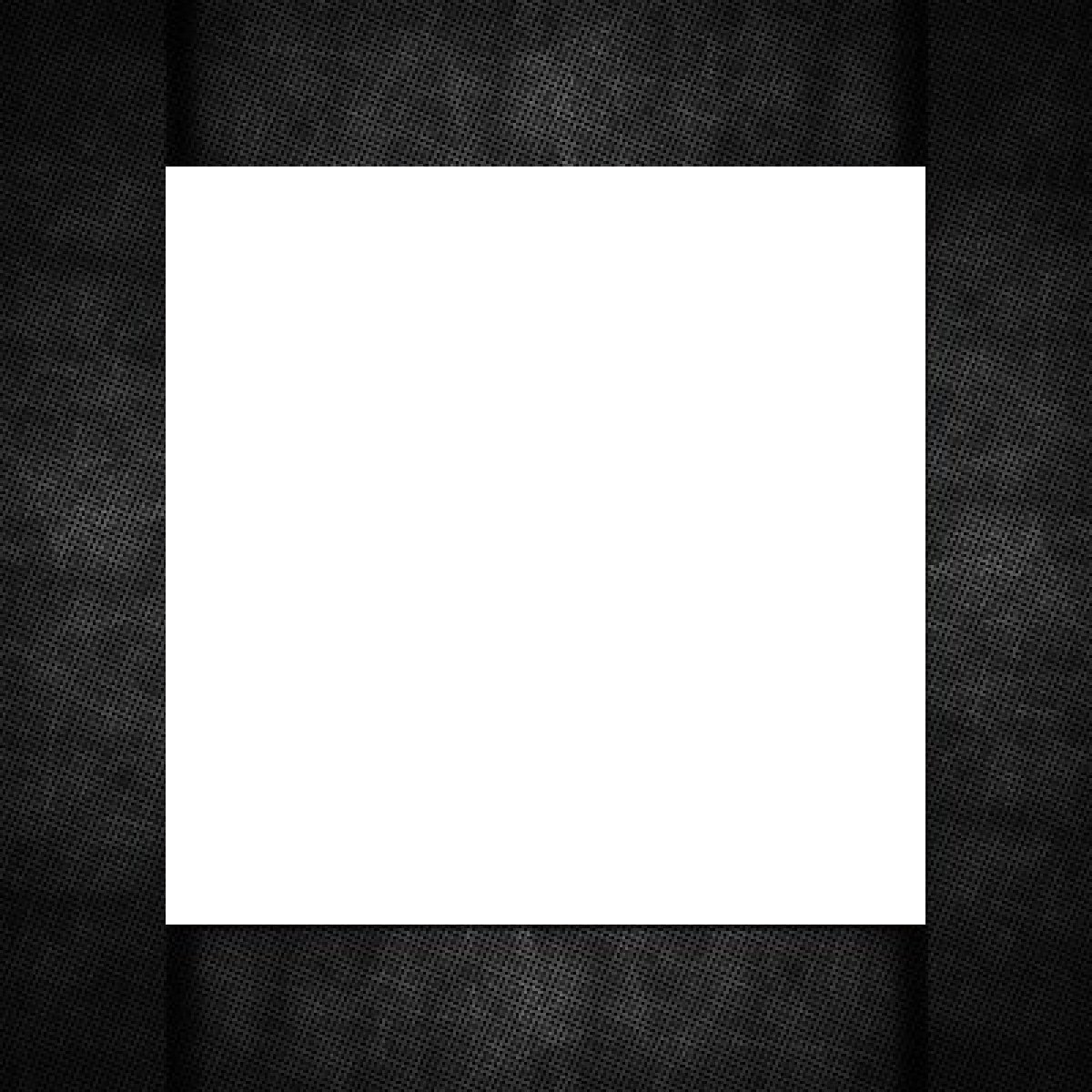 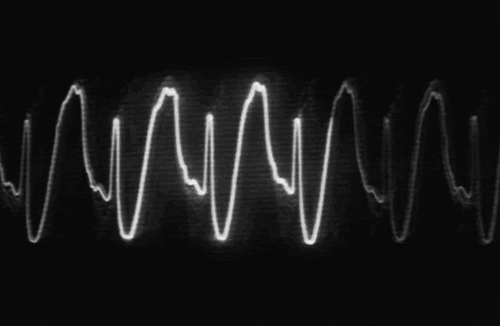 JANUARY
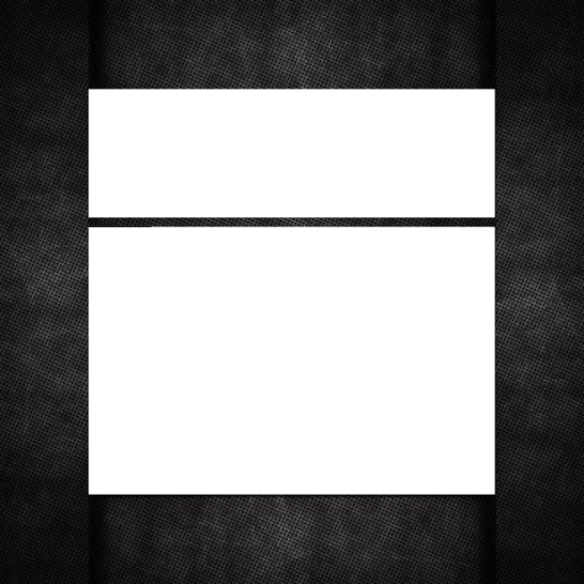 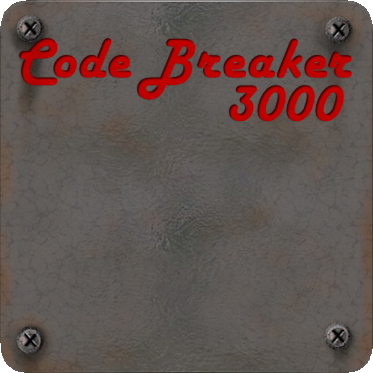 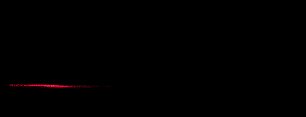 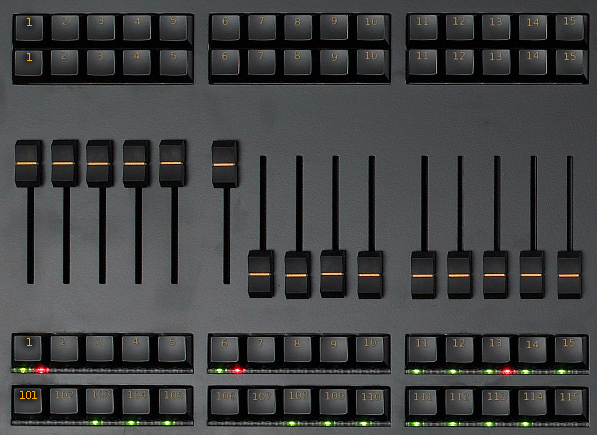 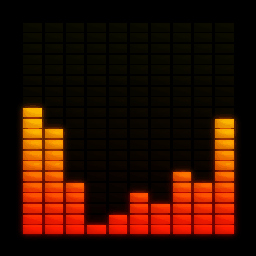 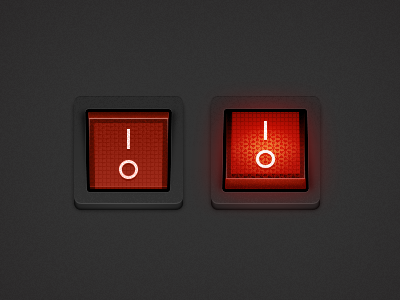 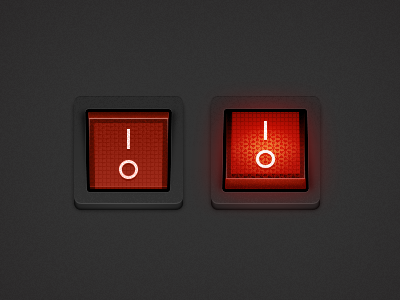 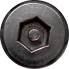 [Speaker Notes: Click on the red button to reveal the answer.]
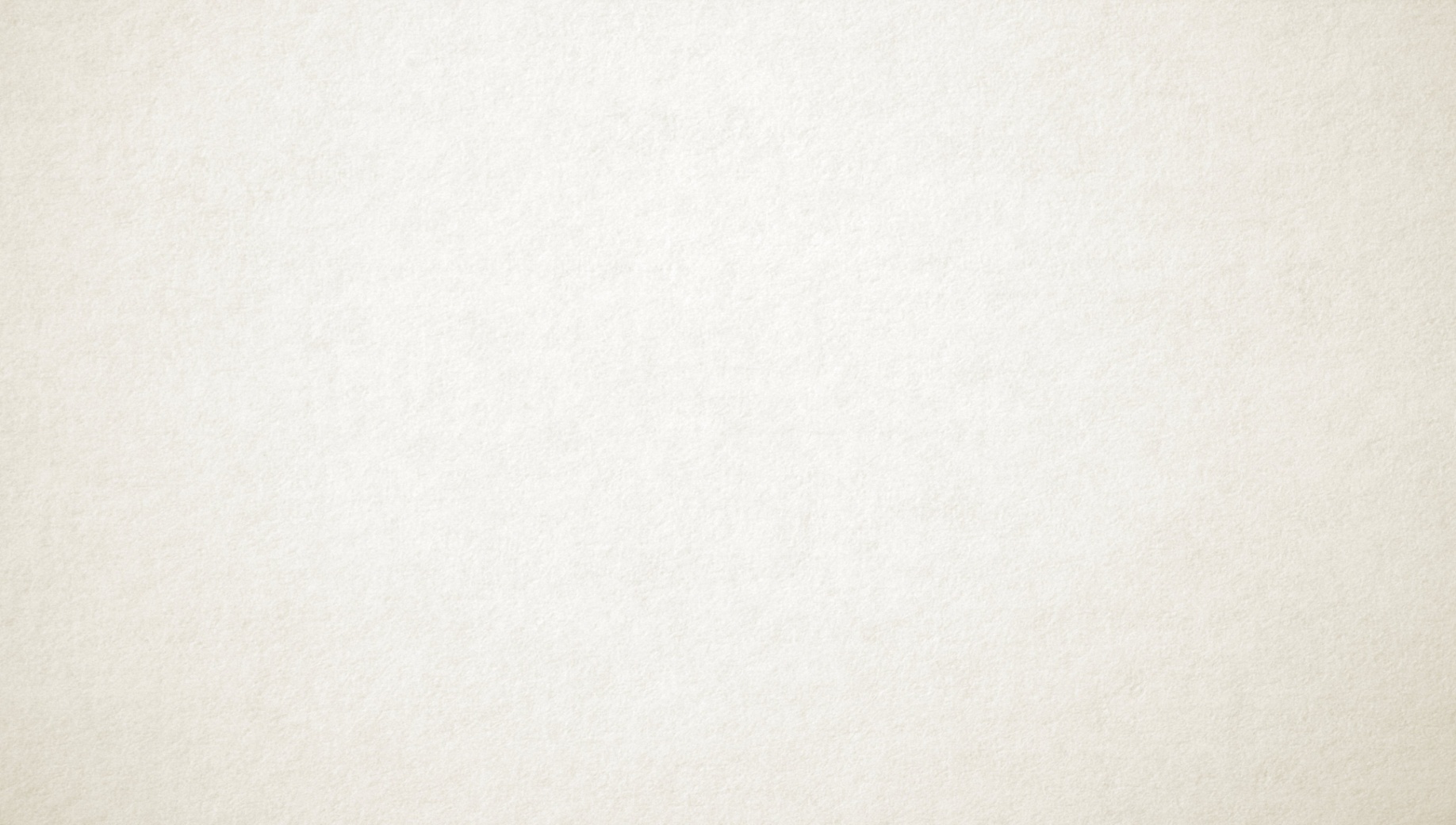 U S A T U G
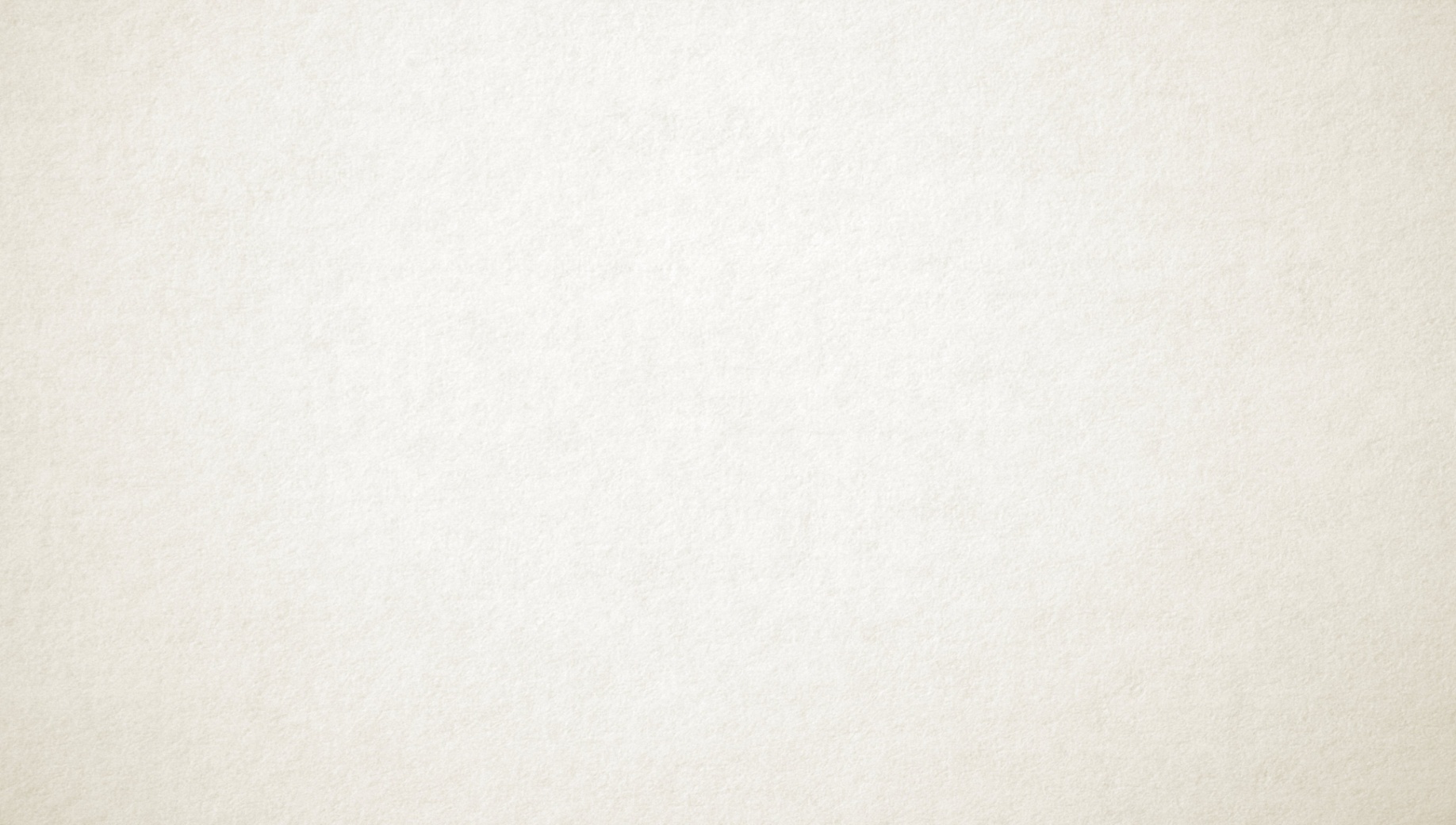 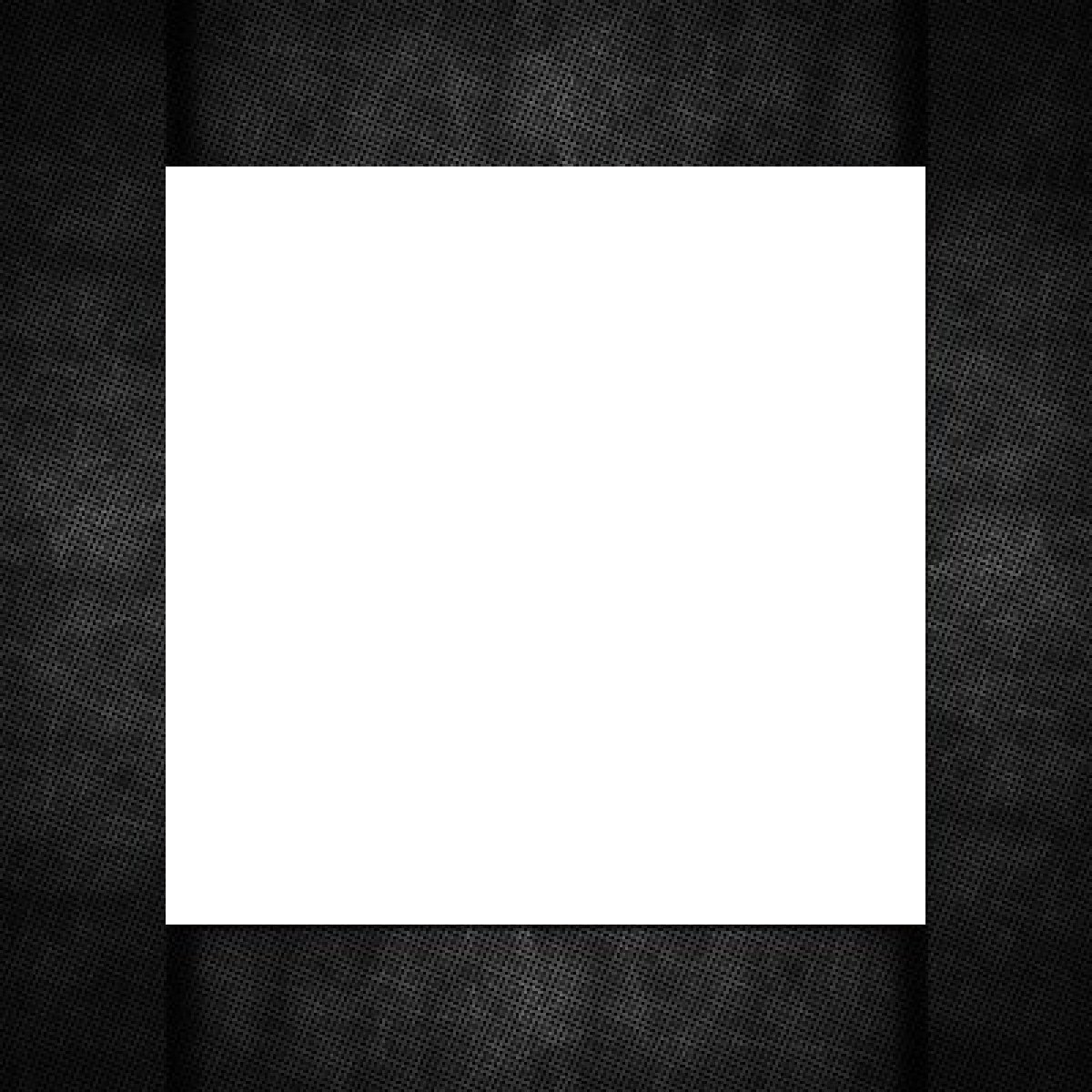 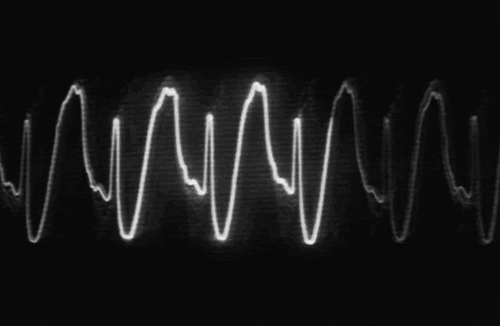 AUGUST
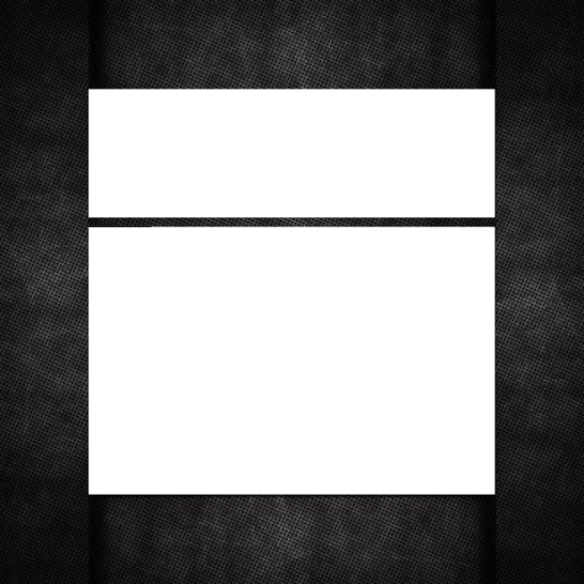 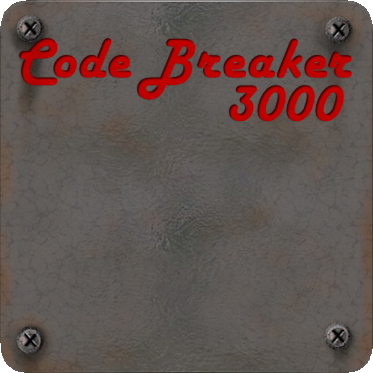 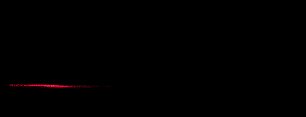 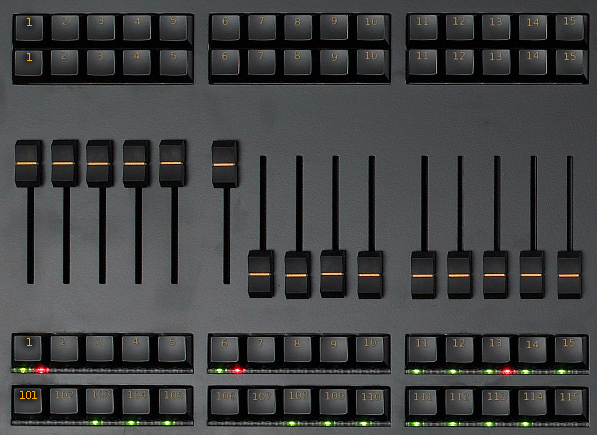 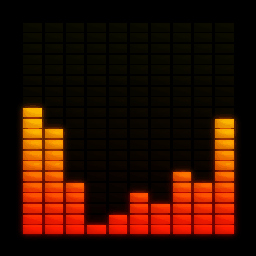 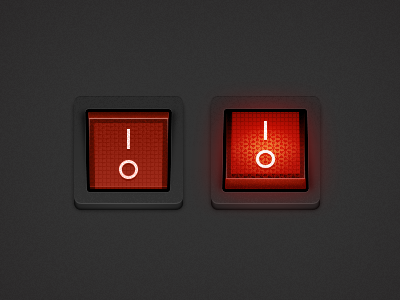 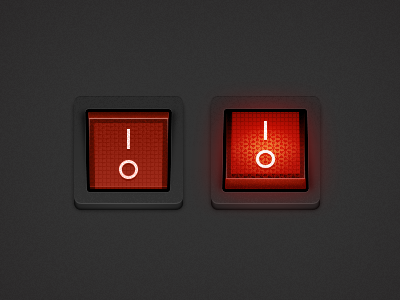 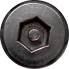 [Speaker Notes: Click on the red button to reveal the answer.]
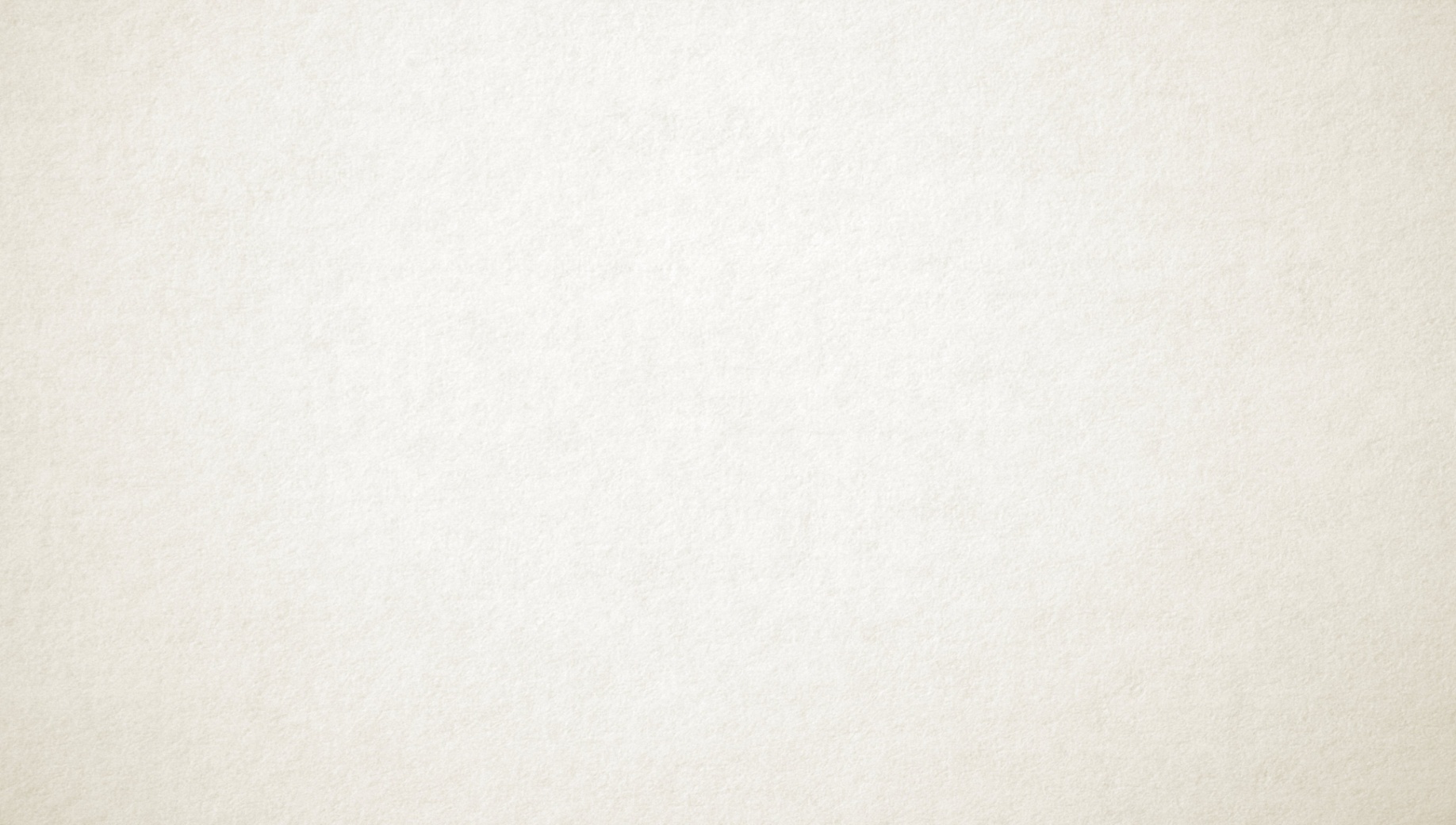 C R A H M
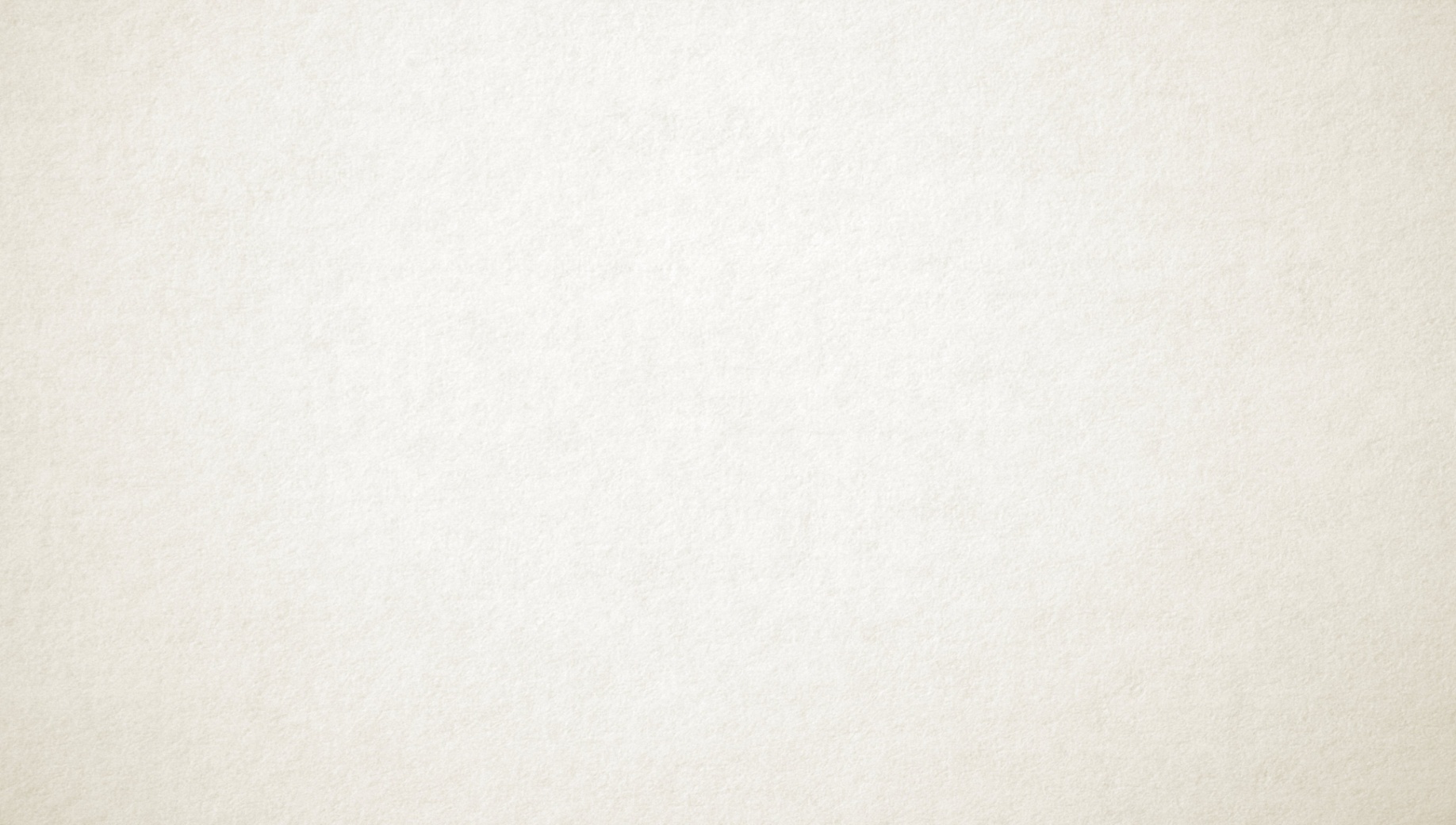 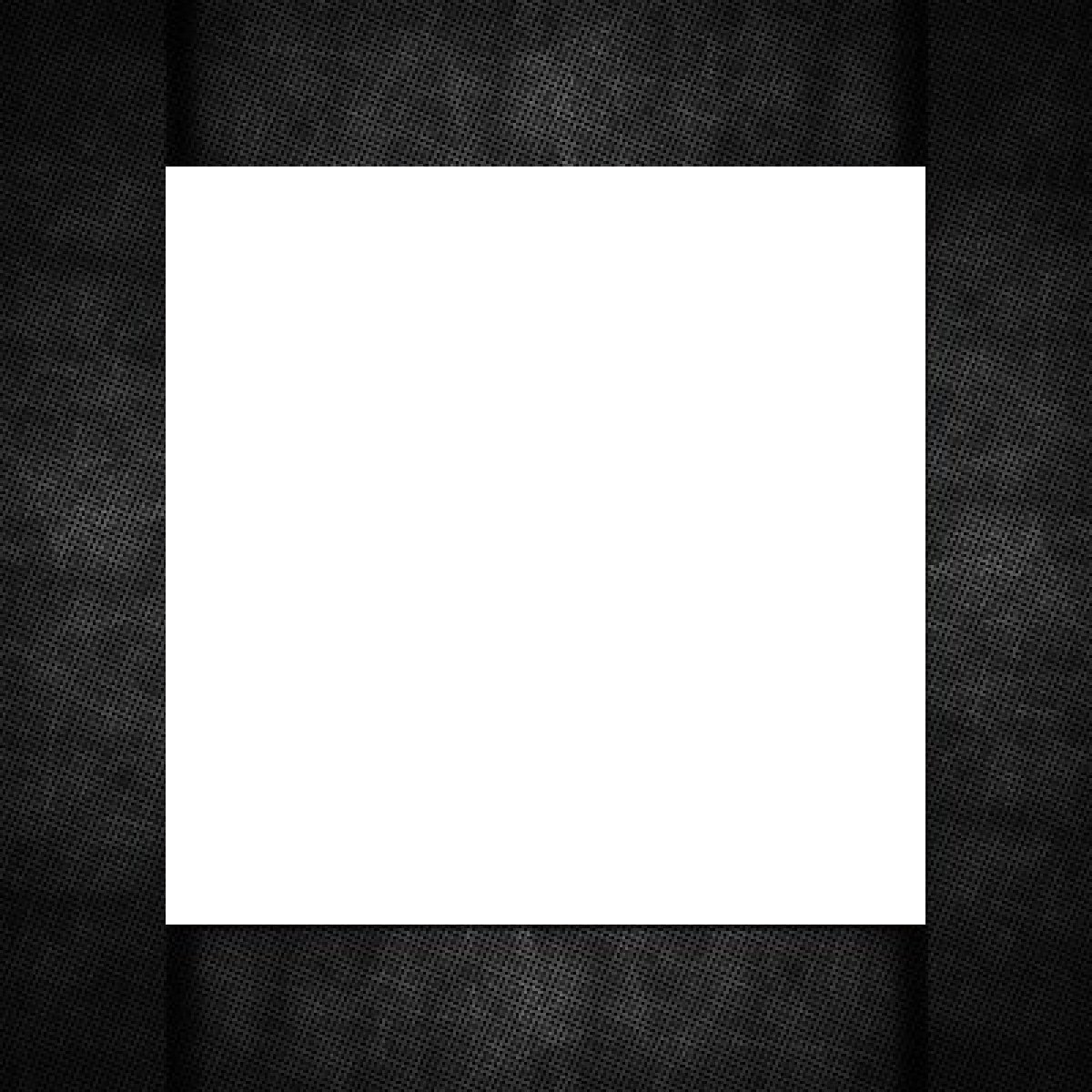 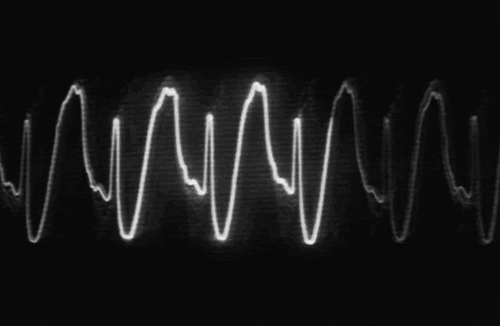 MARCH
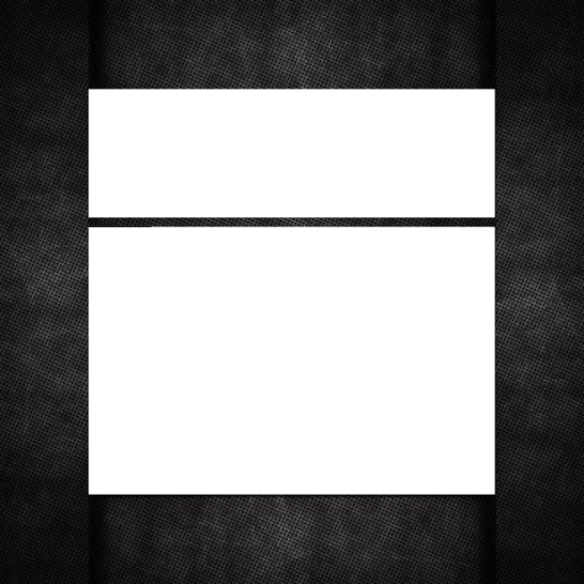 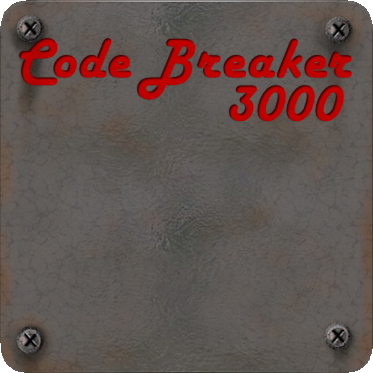 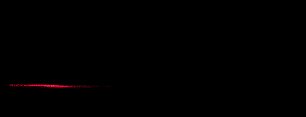 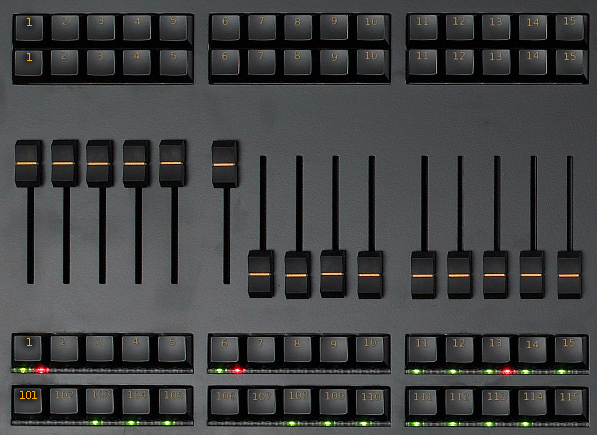 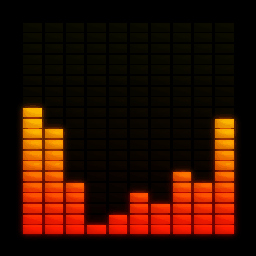 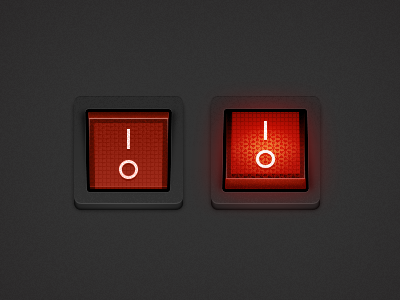 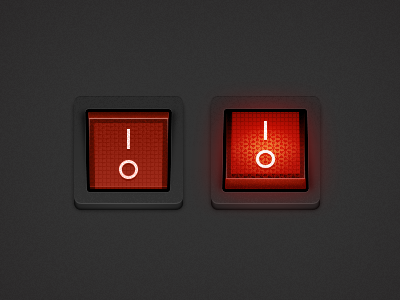 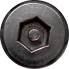 [Speaker Notes: Click on the red button to reveal the answer.]
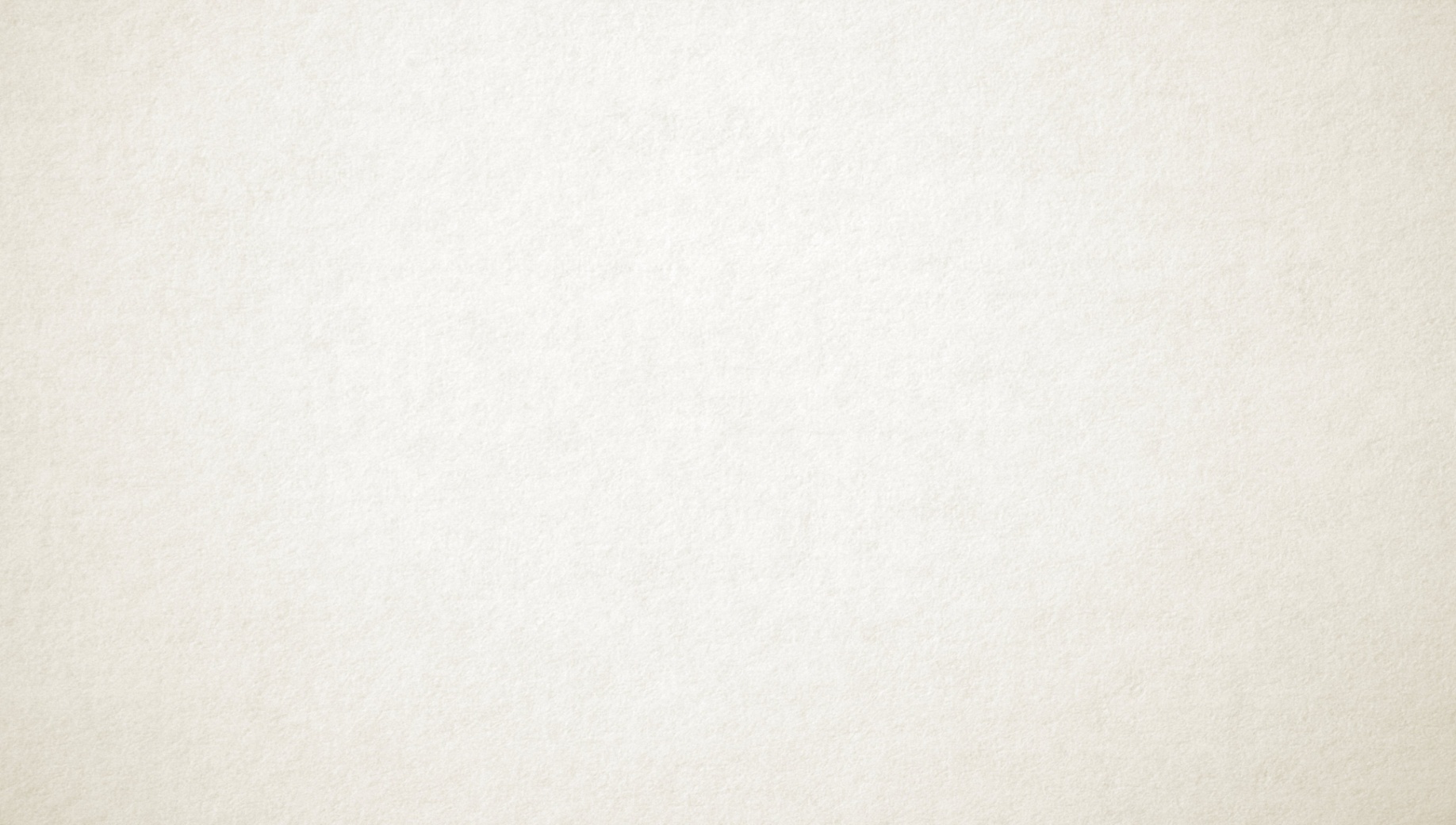 YLUJ
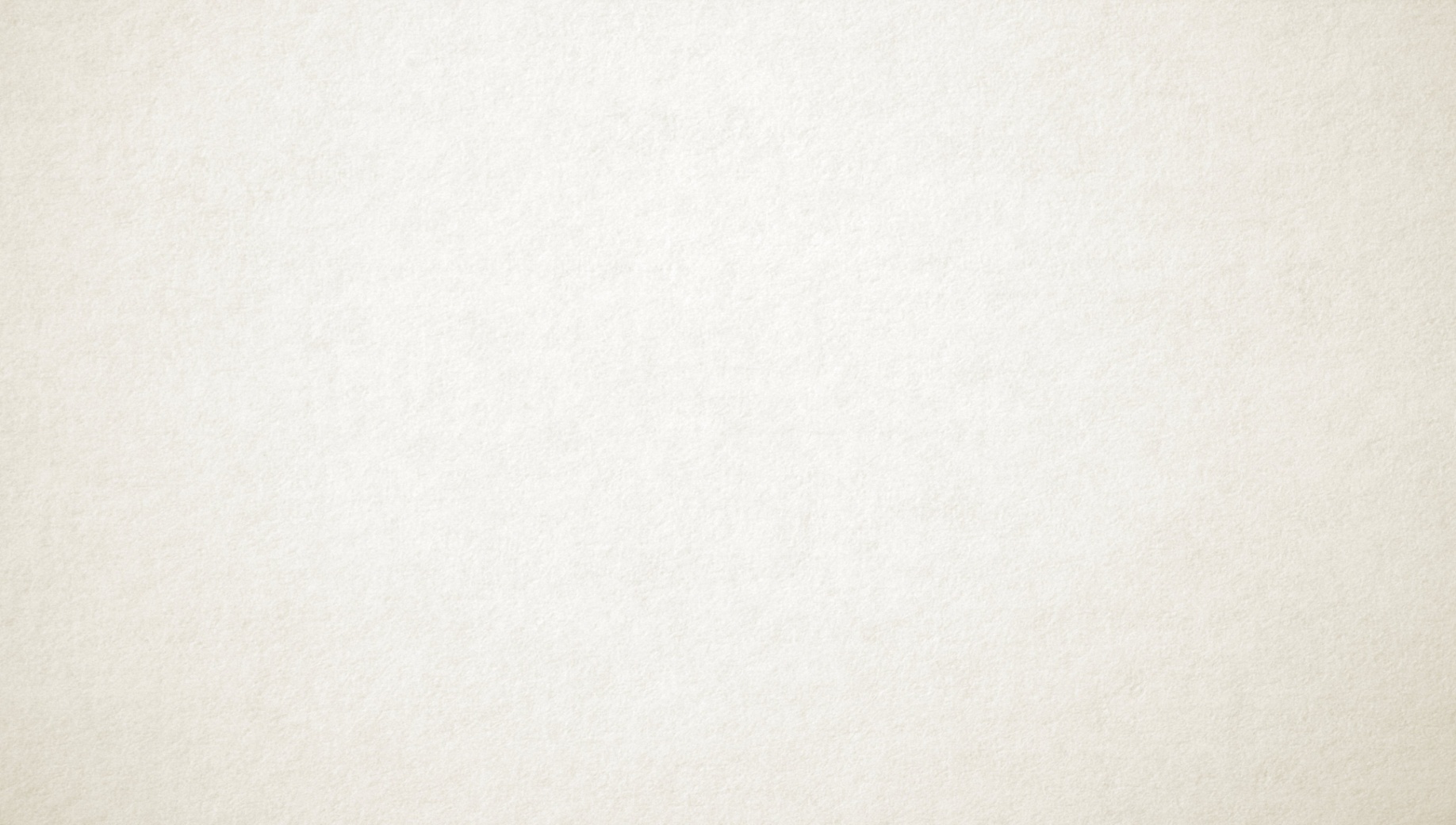 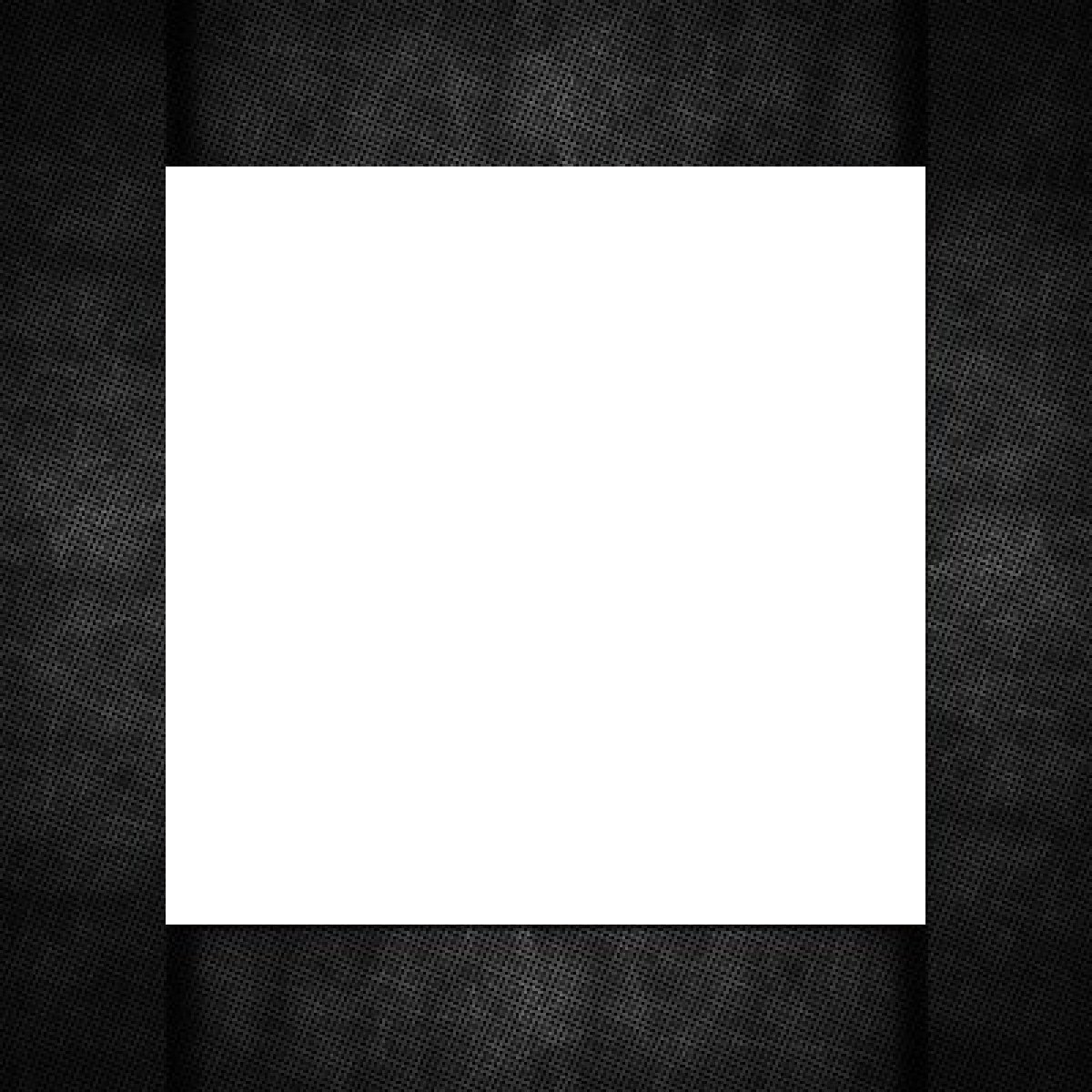 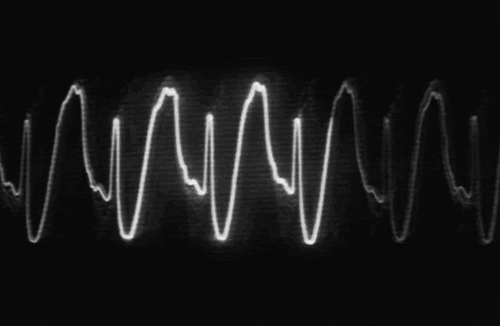 JULY
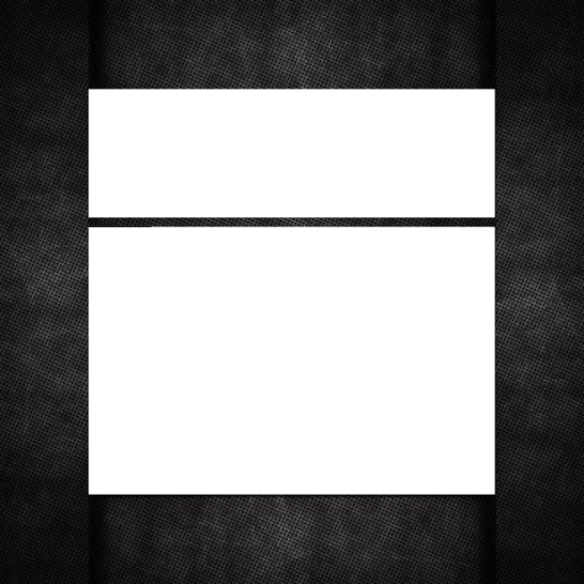 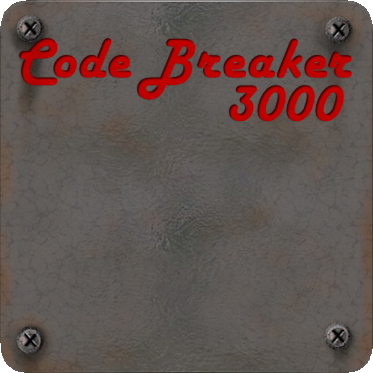 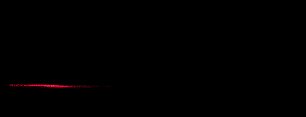 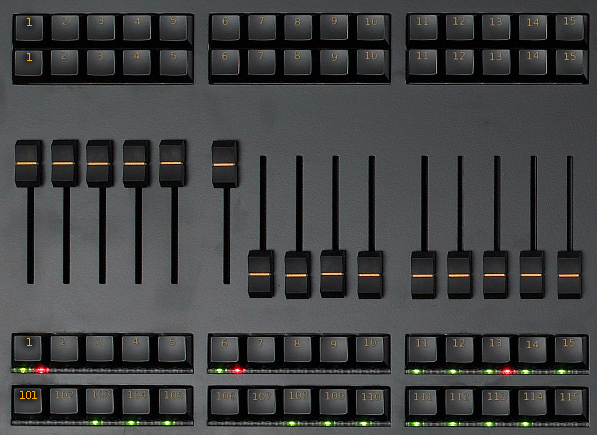 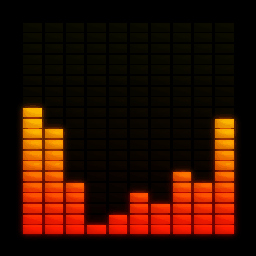 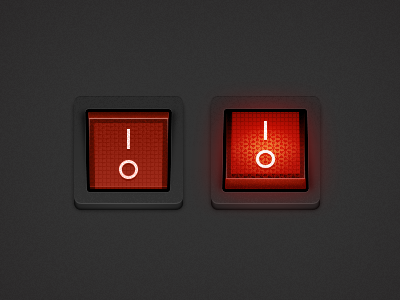 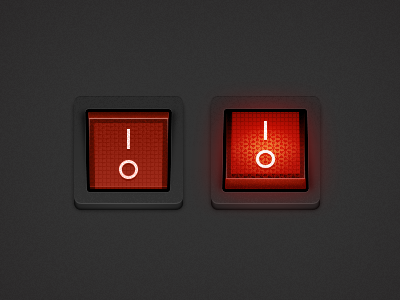 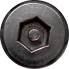 [Speaker Notes: Click on the red button to reveal the answer.]
03
Look, listen and repeat.
Who is the girl? Who is the boy?
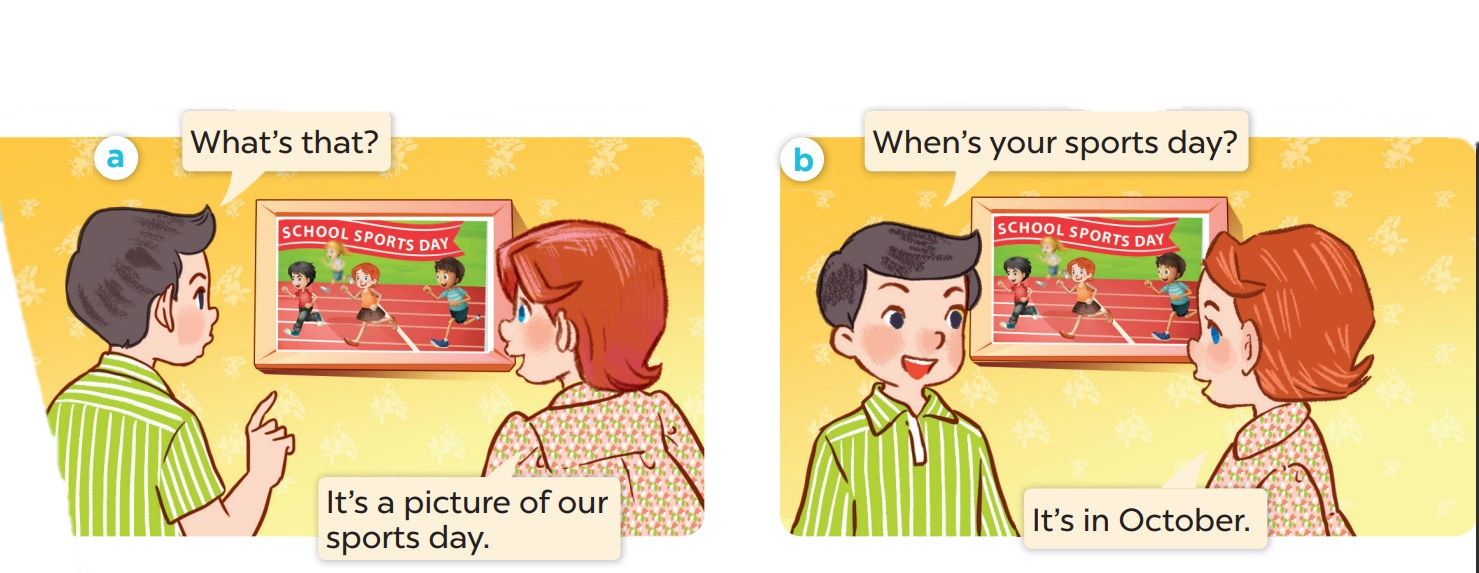 Look, listen and repeat.
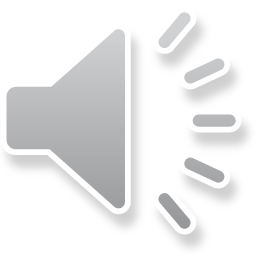 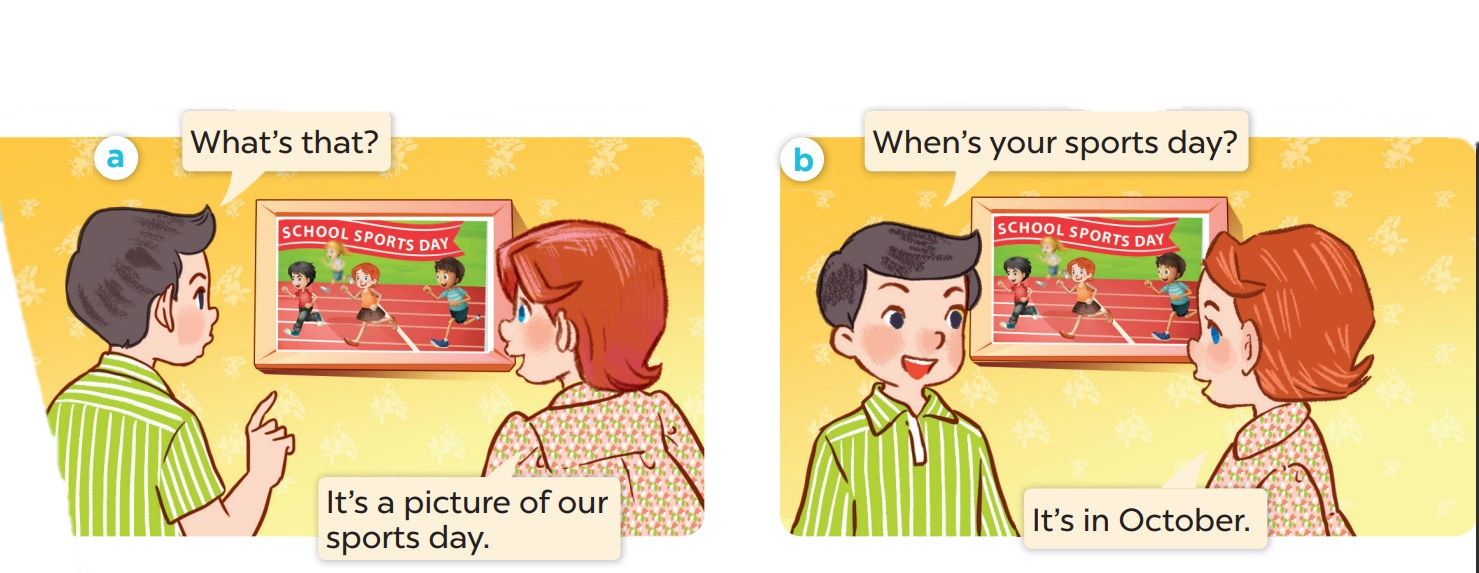 Work in pairs. Practise.
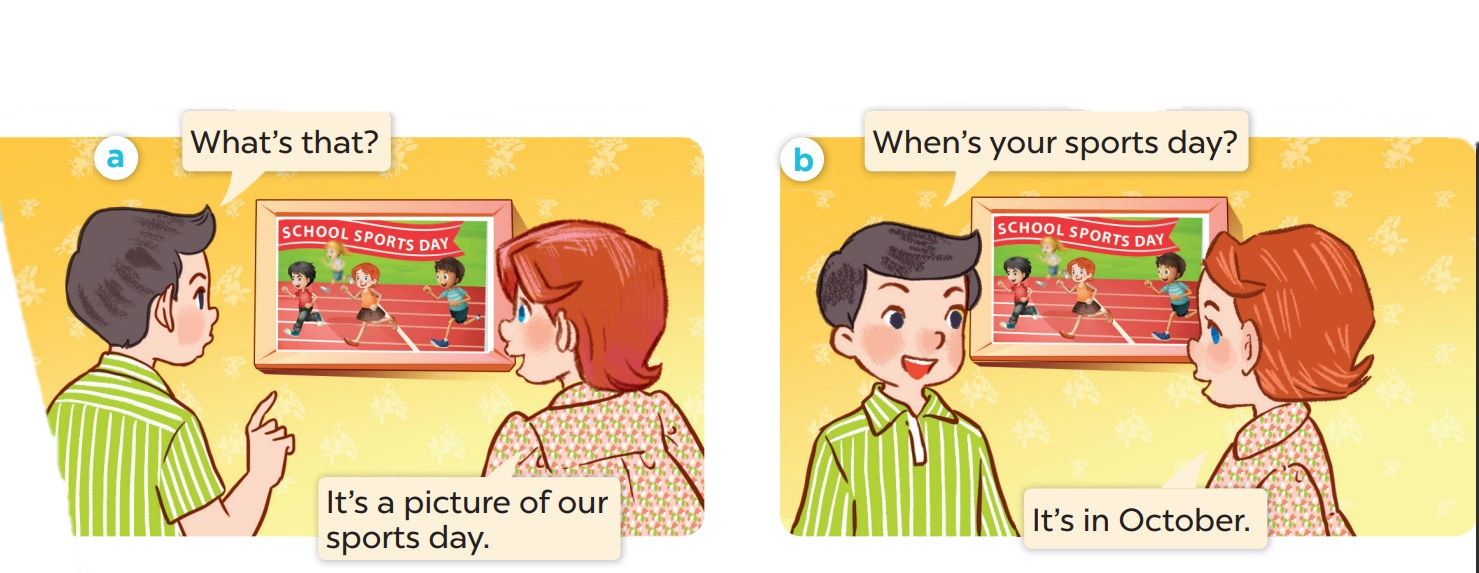 03
Listen, point and say.
Work in pairs. Practise.
Listen, point and say.
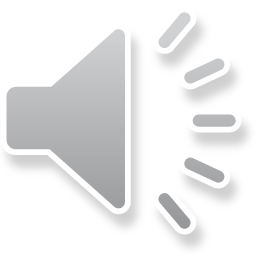 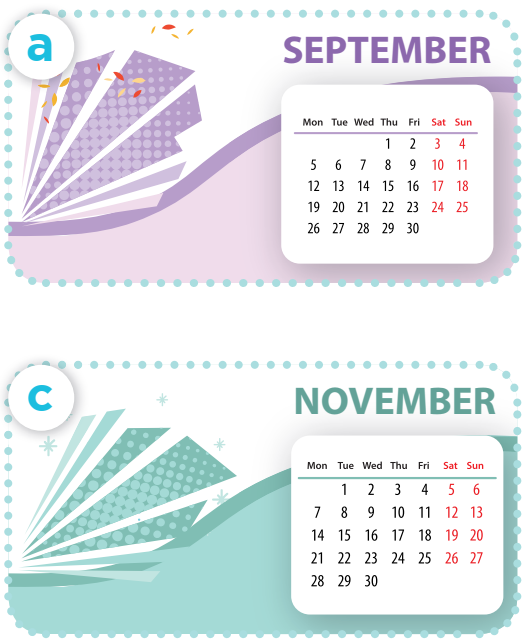 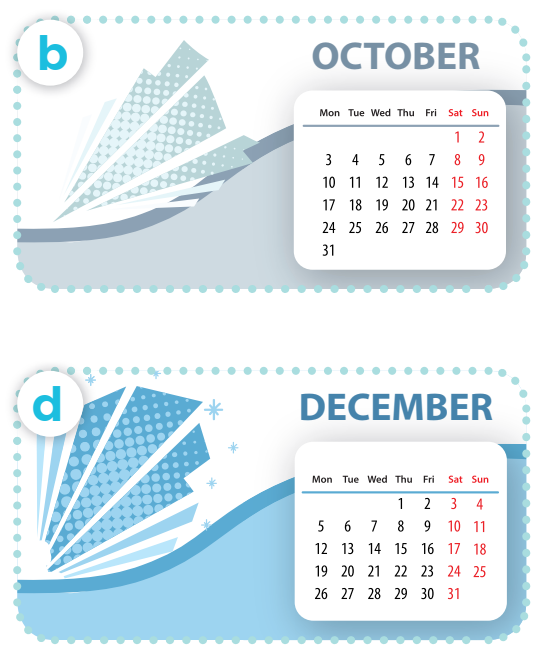 When’s your sports day?
It’s in ___.
[Speaker Notes: Click on the Speaker Icon to play the audio.]
04
Let's talk.
When's your sports day?
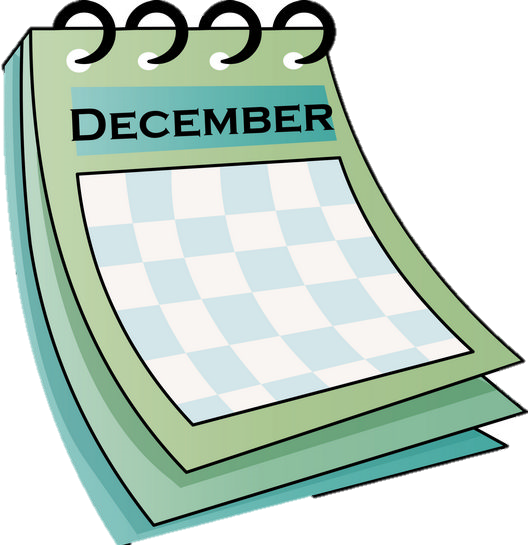 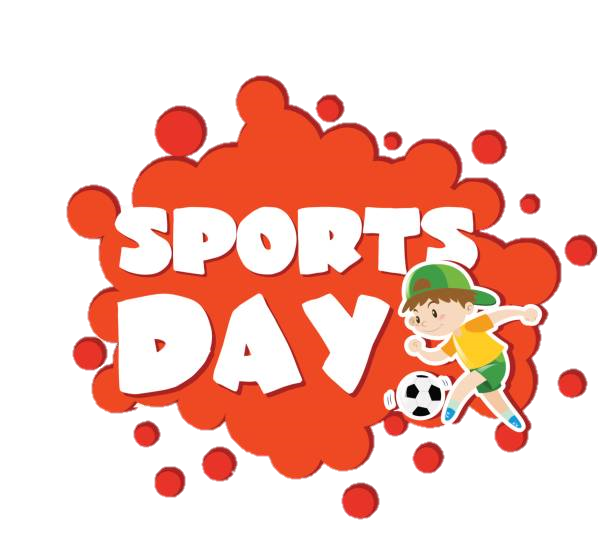 It's in December.
When's your sports day?
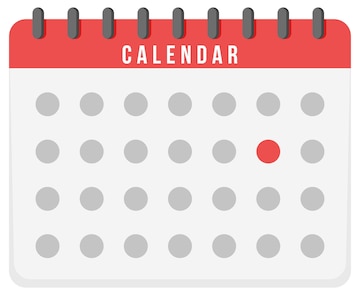 NOVEMBER
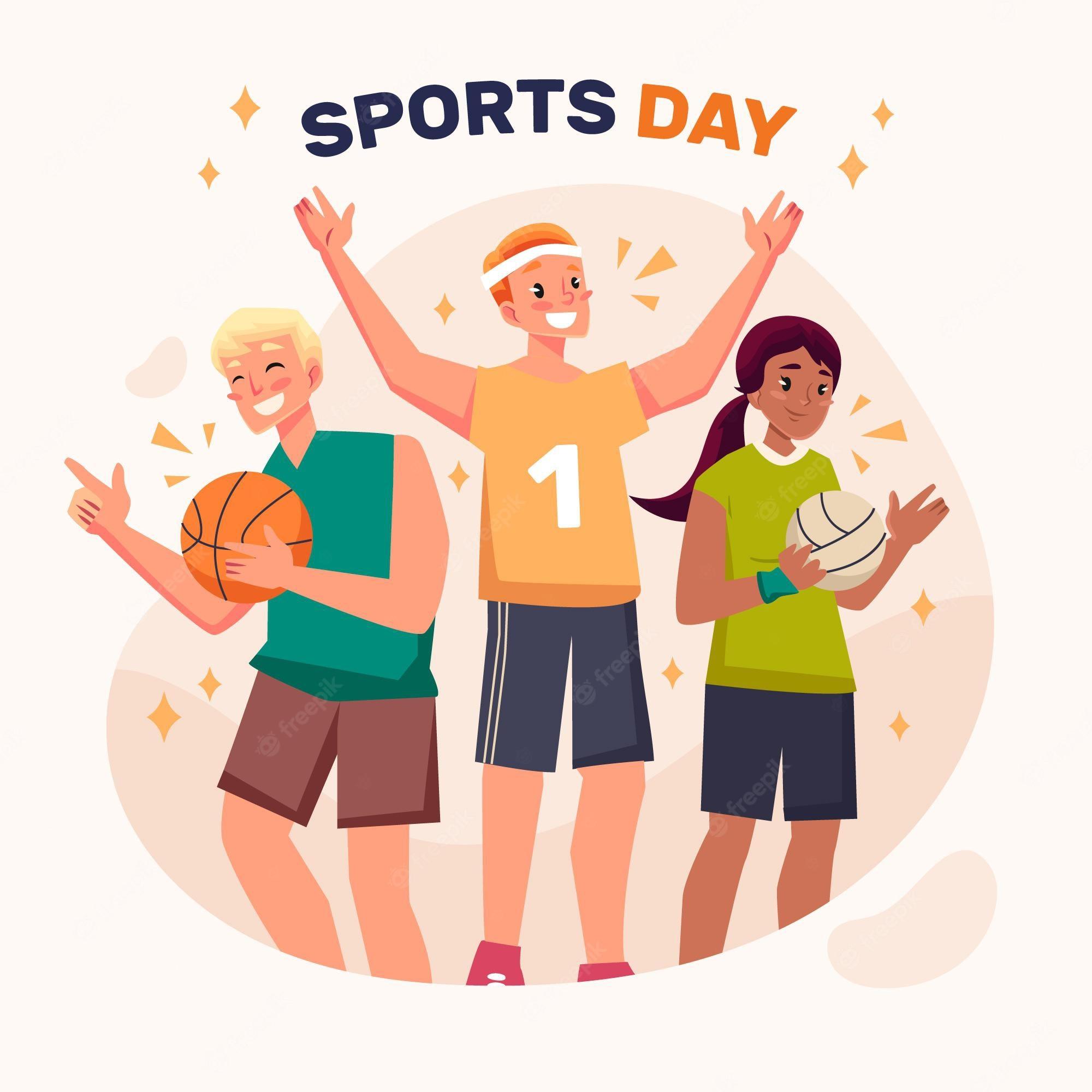 It's in November.
When's your sports day?
It's in _____.
3
Let’s talk.
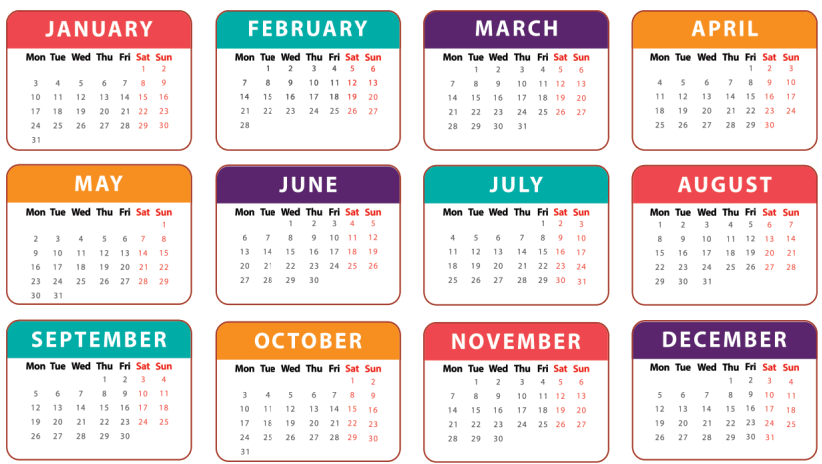 When’s your sports day?
It’s in ___.
06
Game
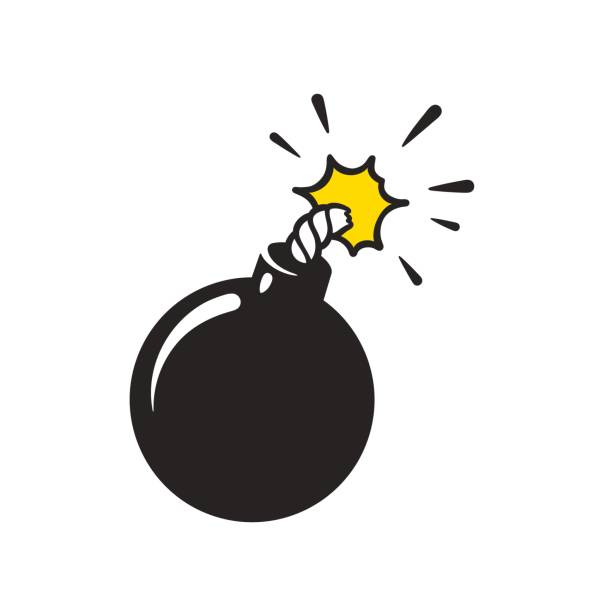 1
3
2
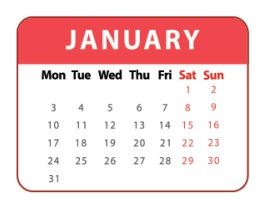 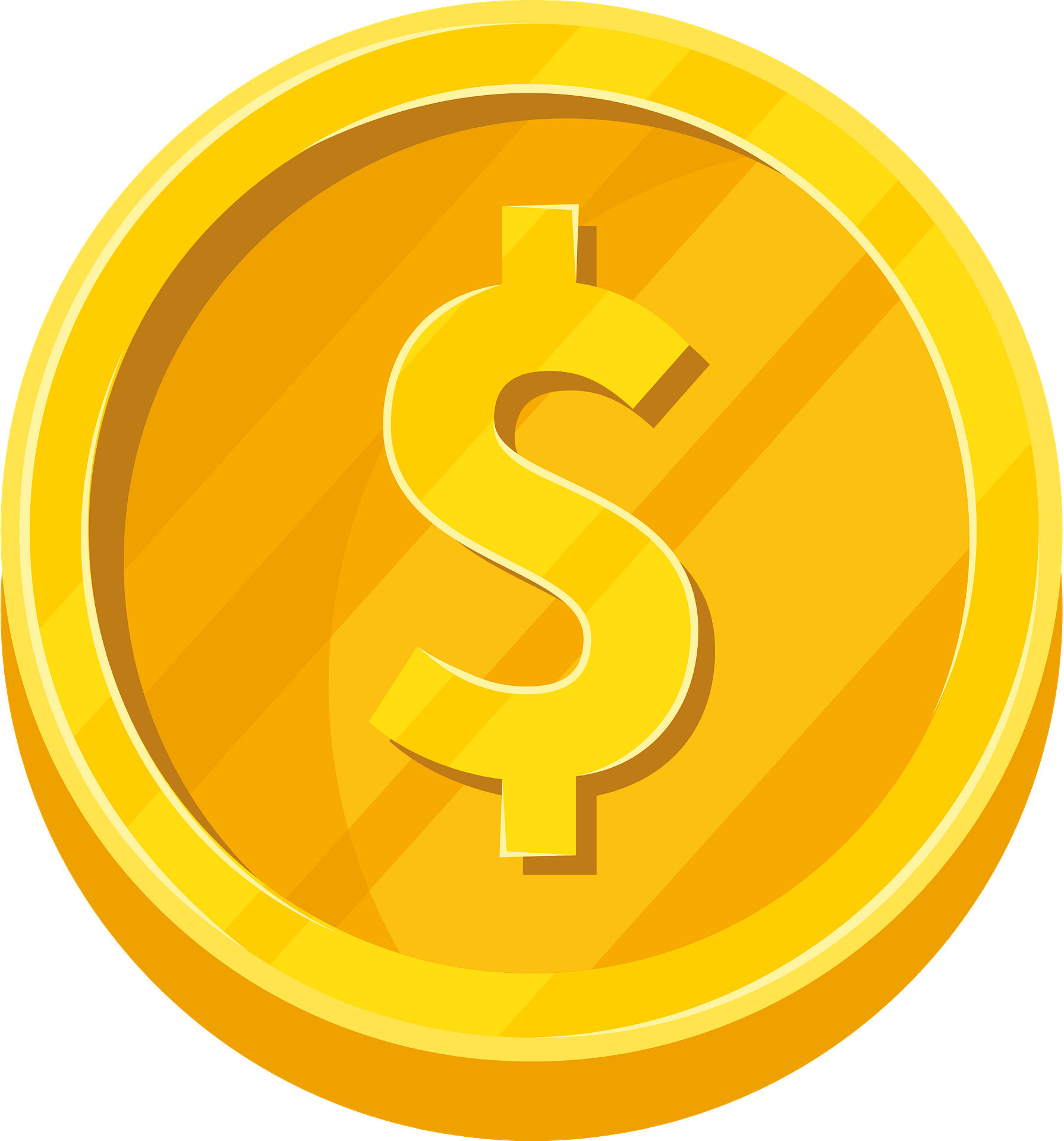 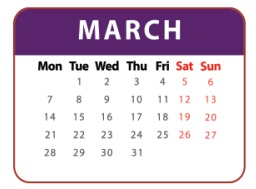 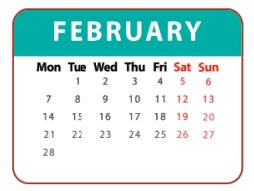 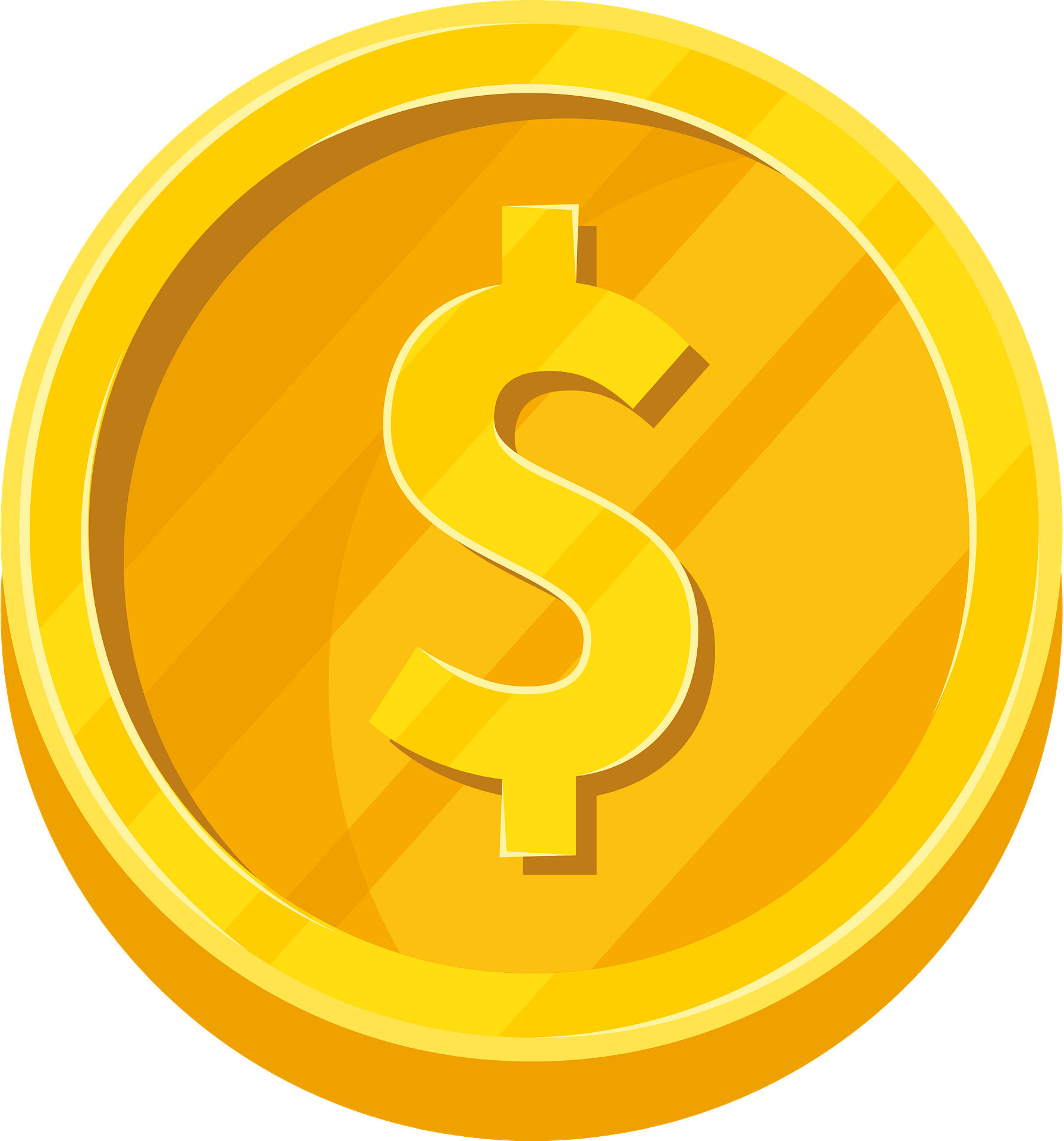 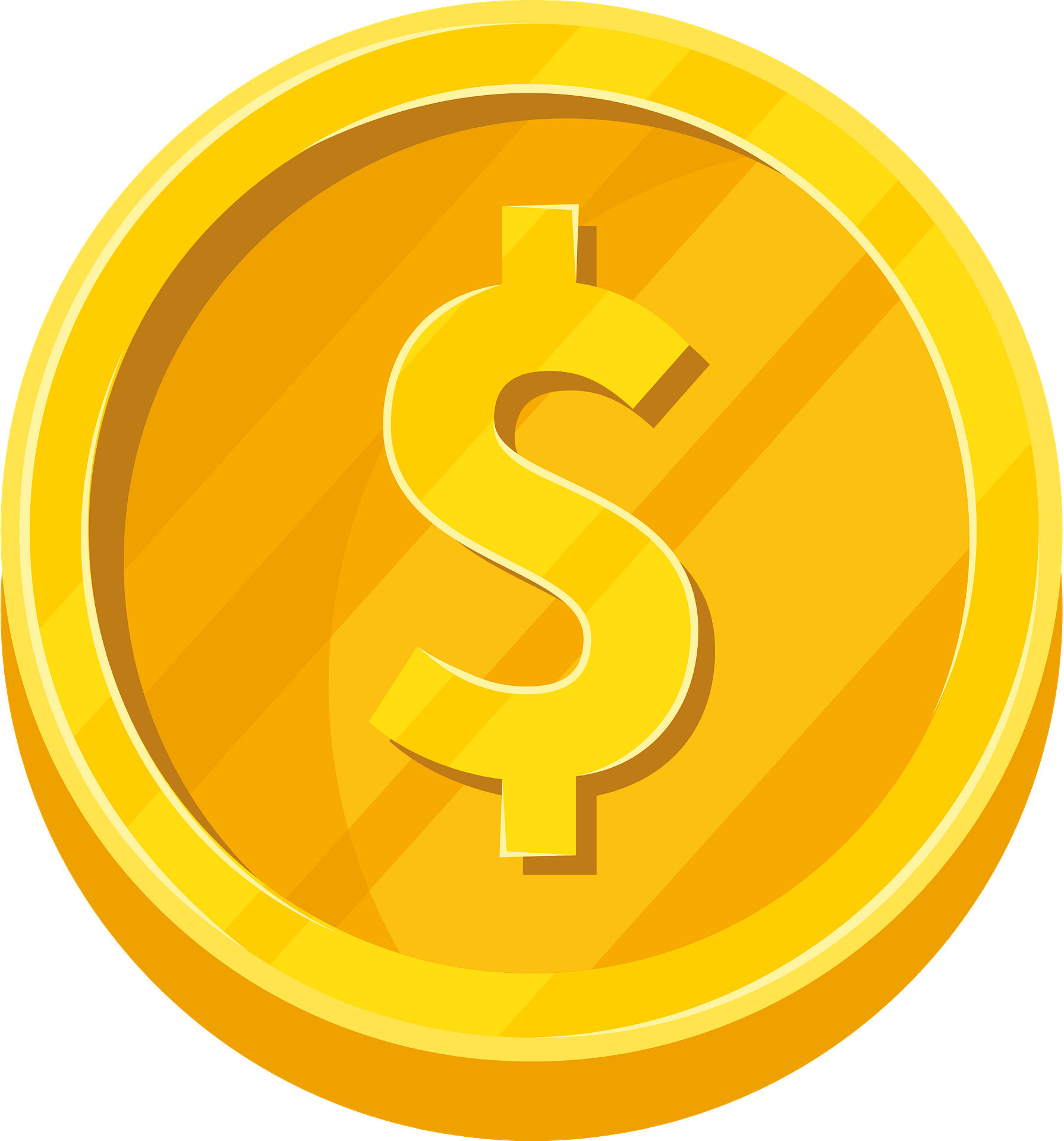 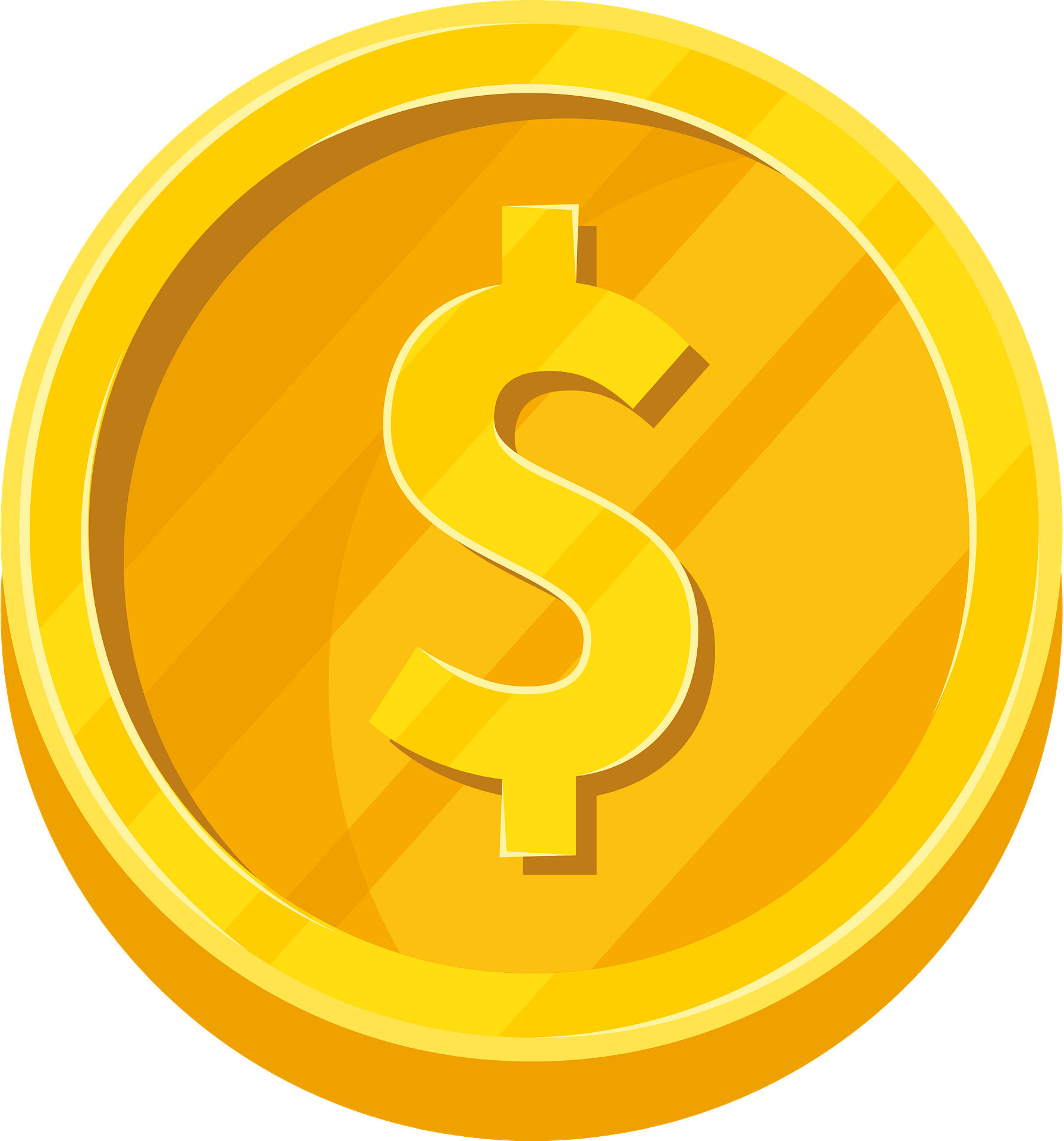 = +1 point
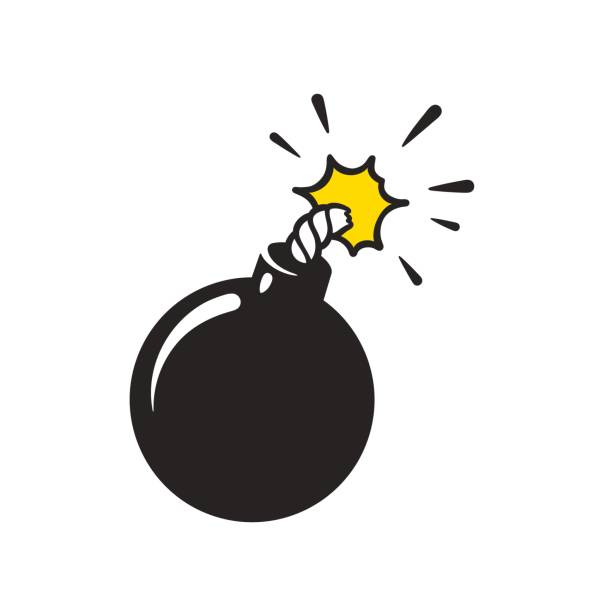 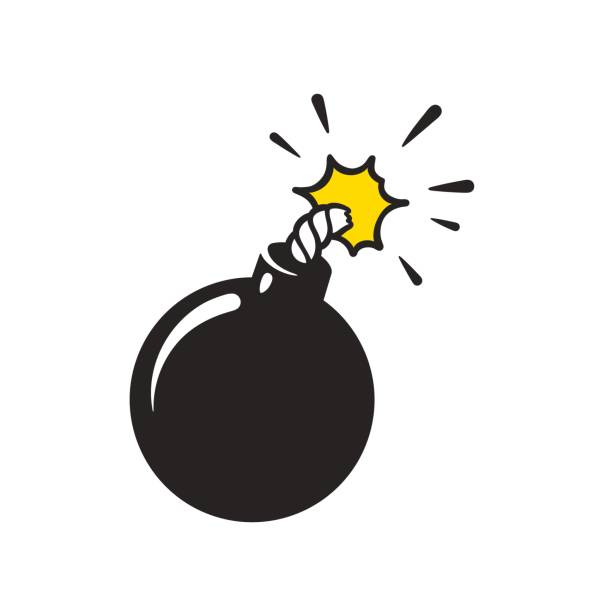 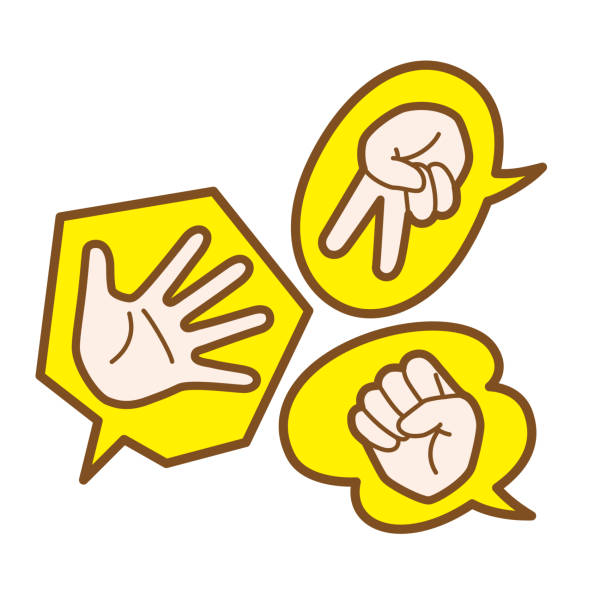 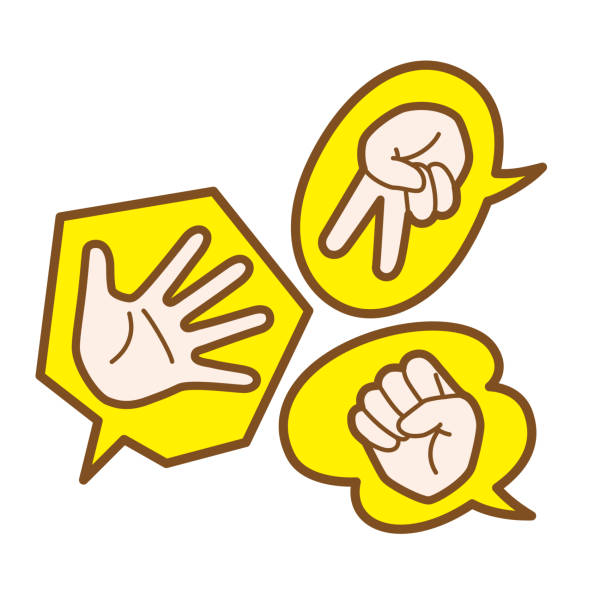 4
5
6
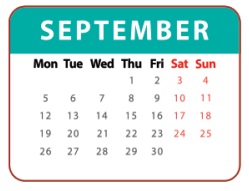 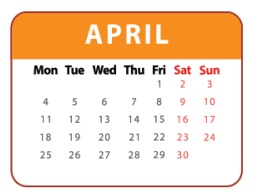 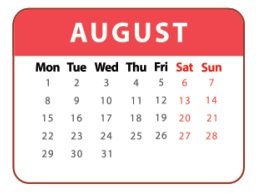 = lose 2 points
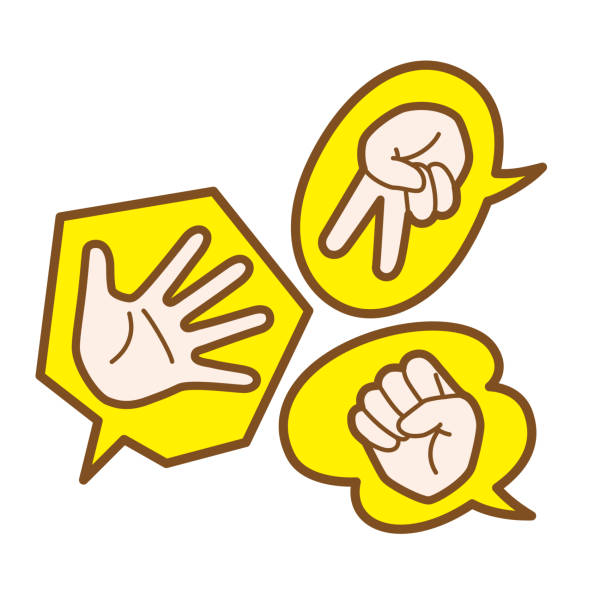 = rock, paper, scissors
(winner takes 2)
7
9
8
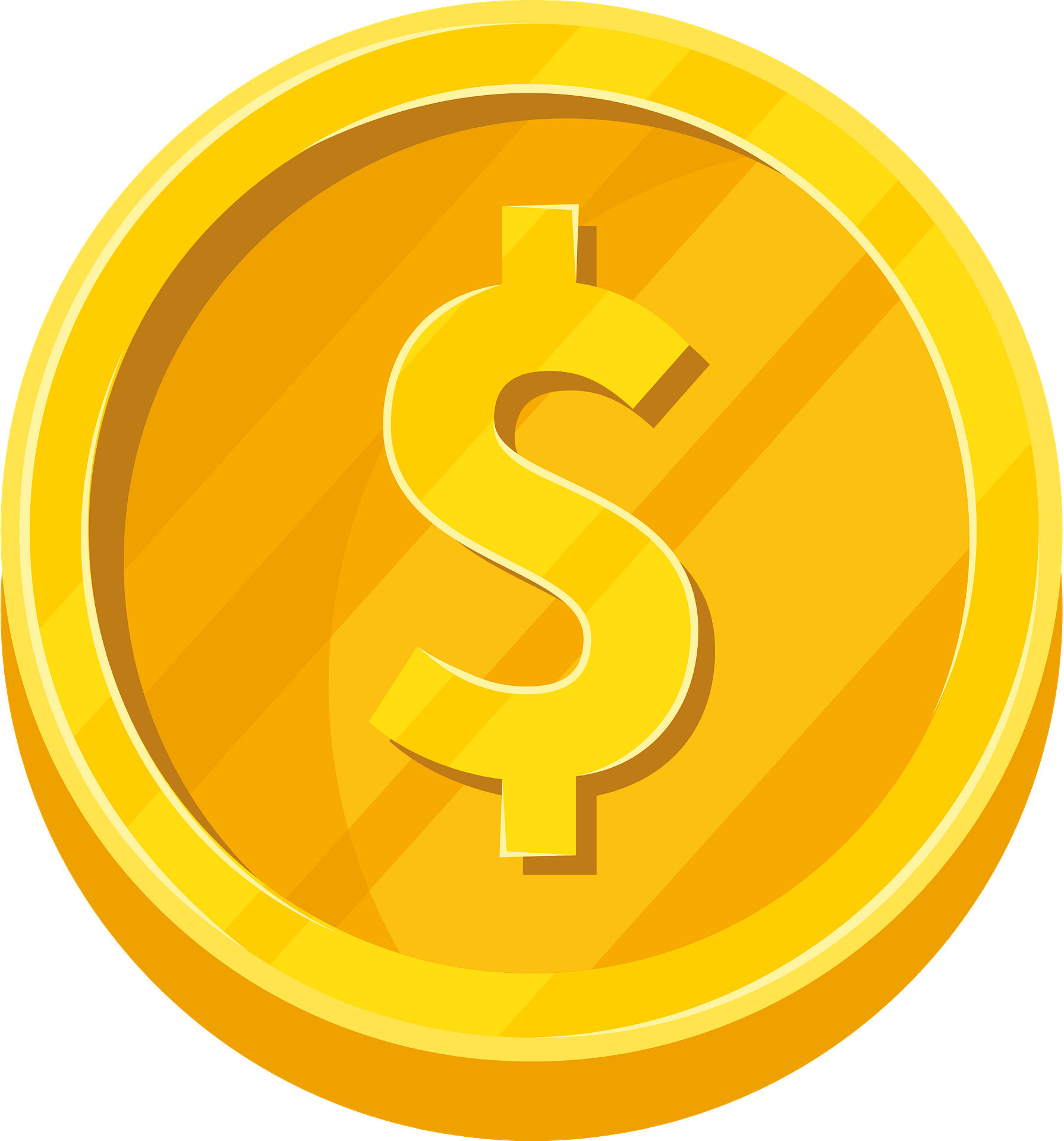 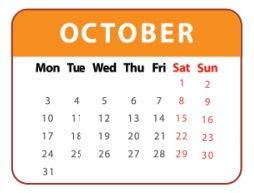 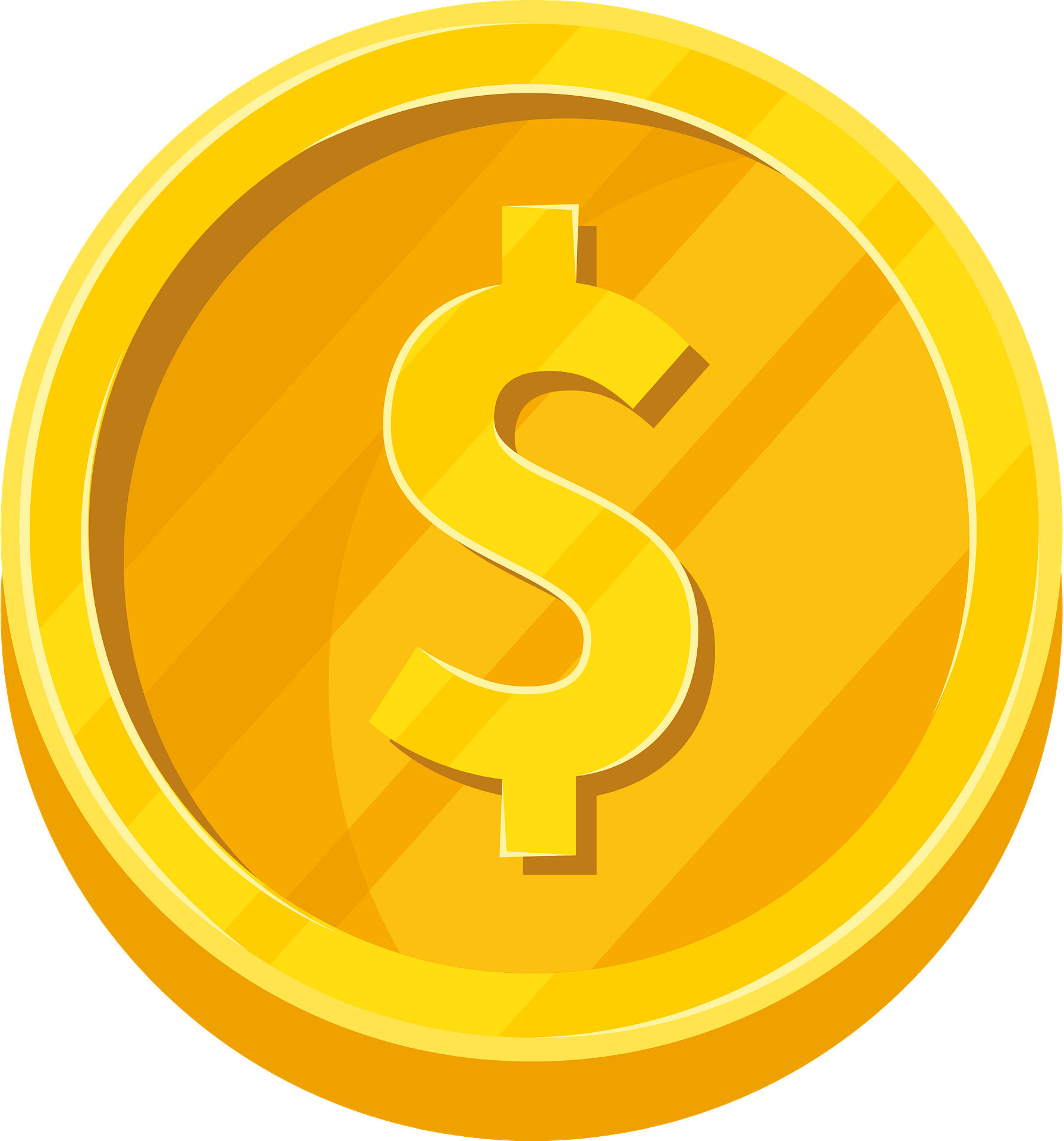 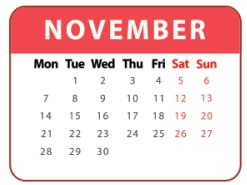 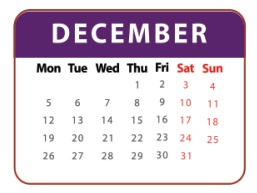 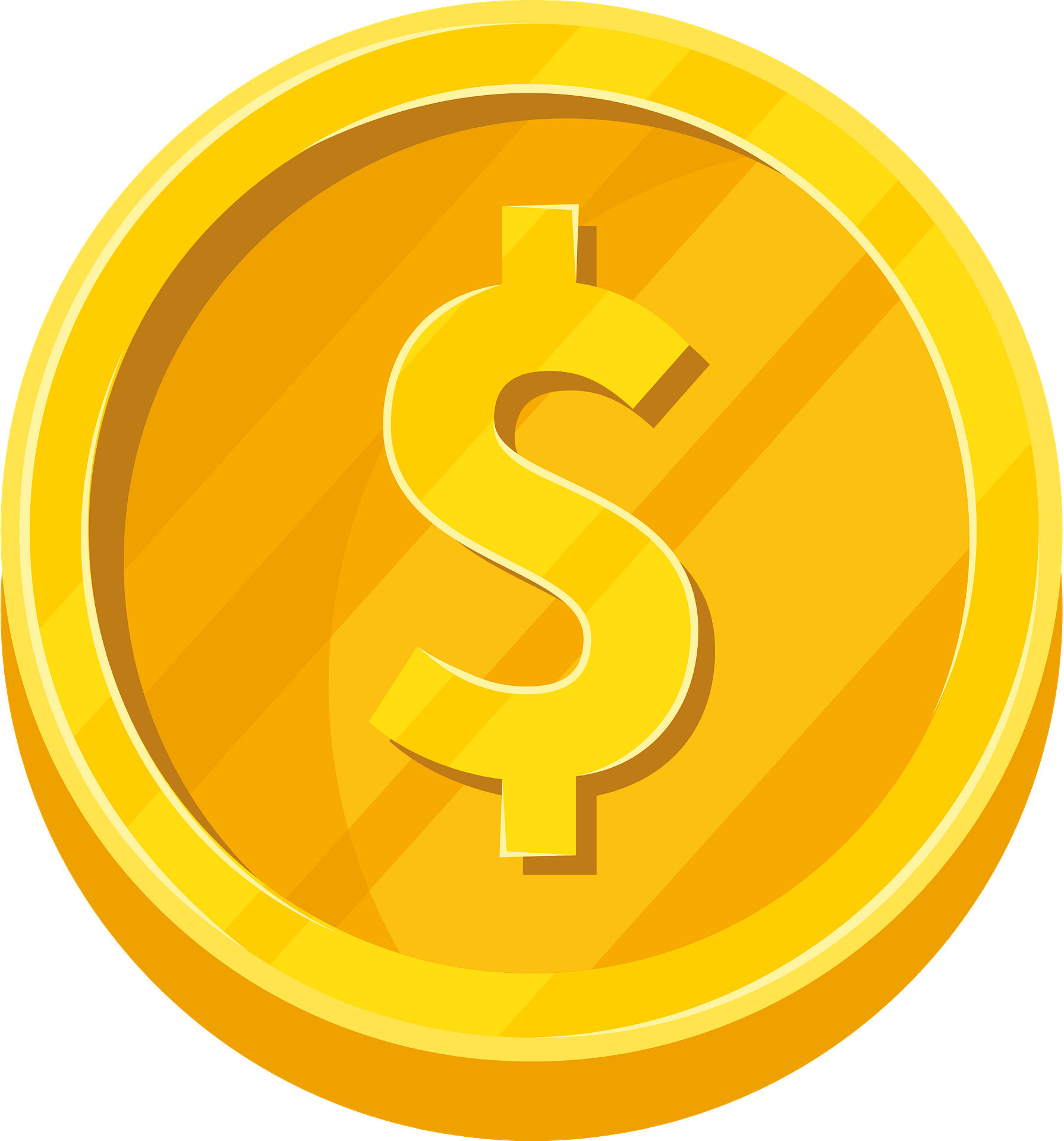 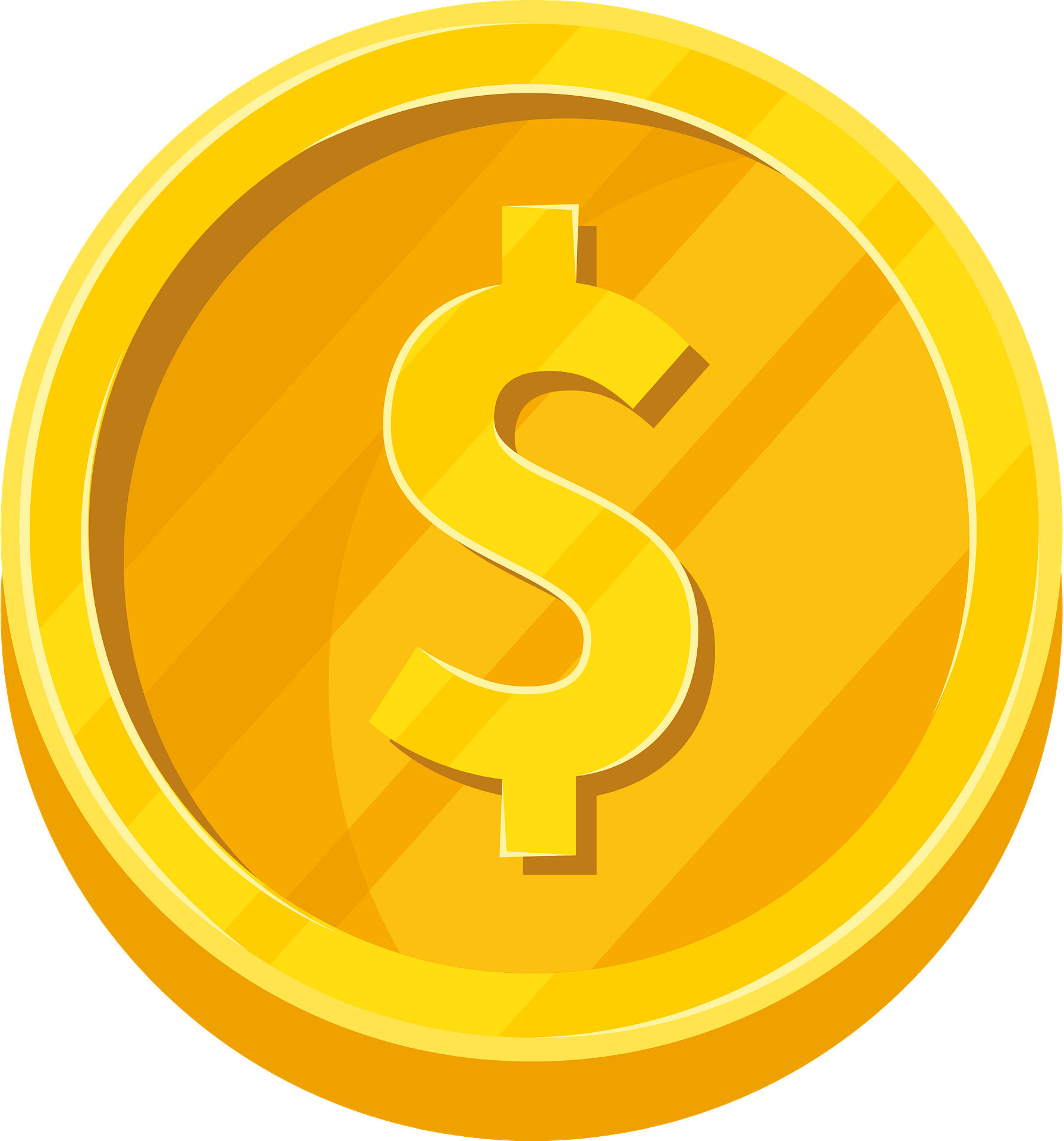 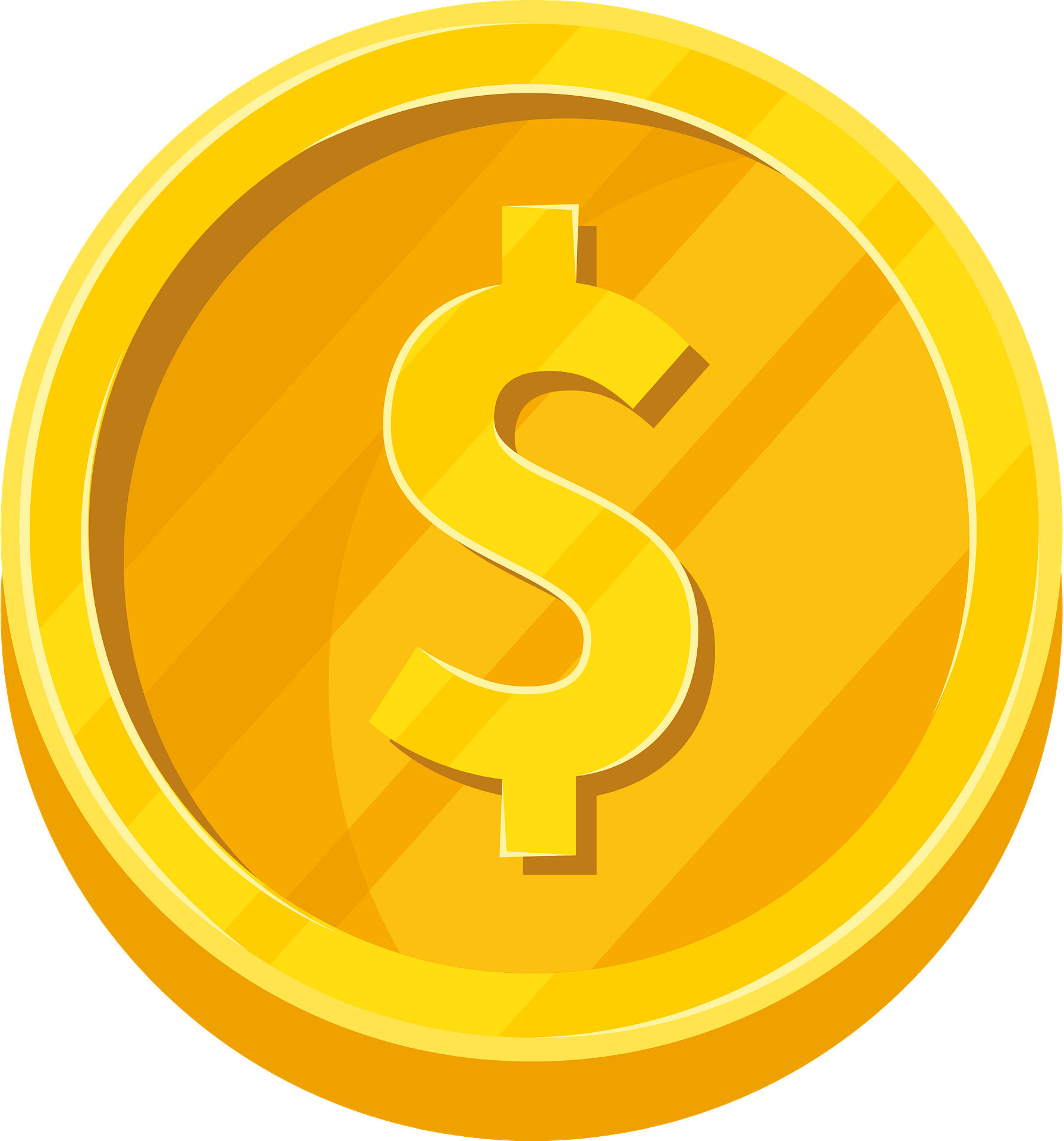 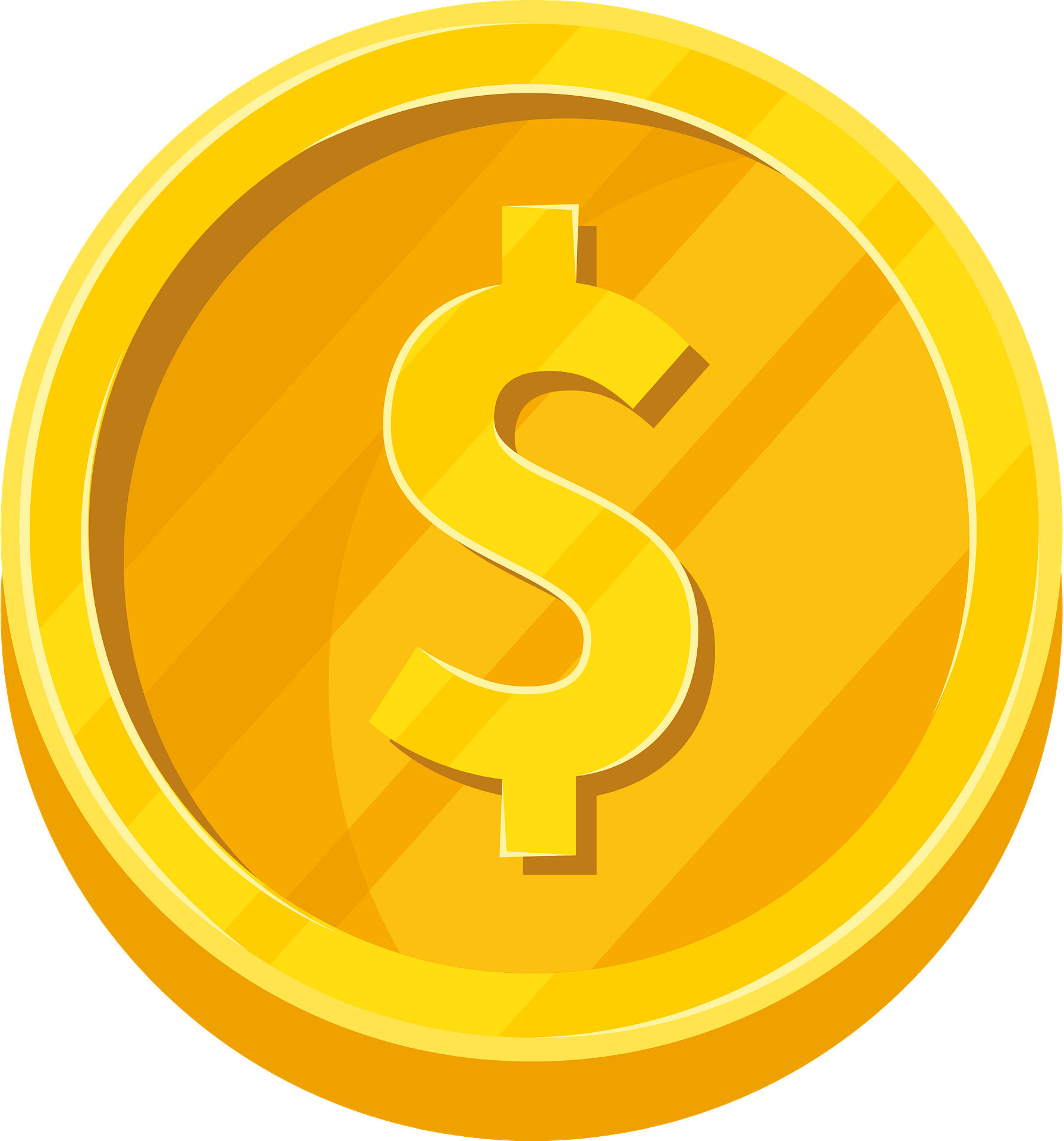 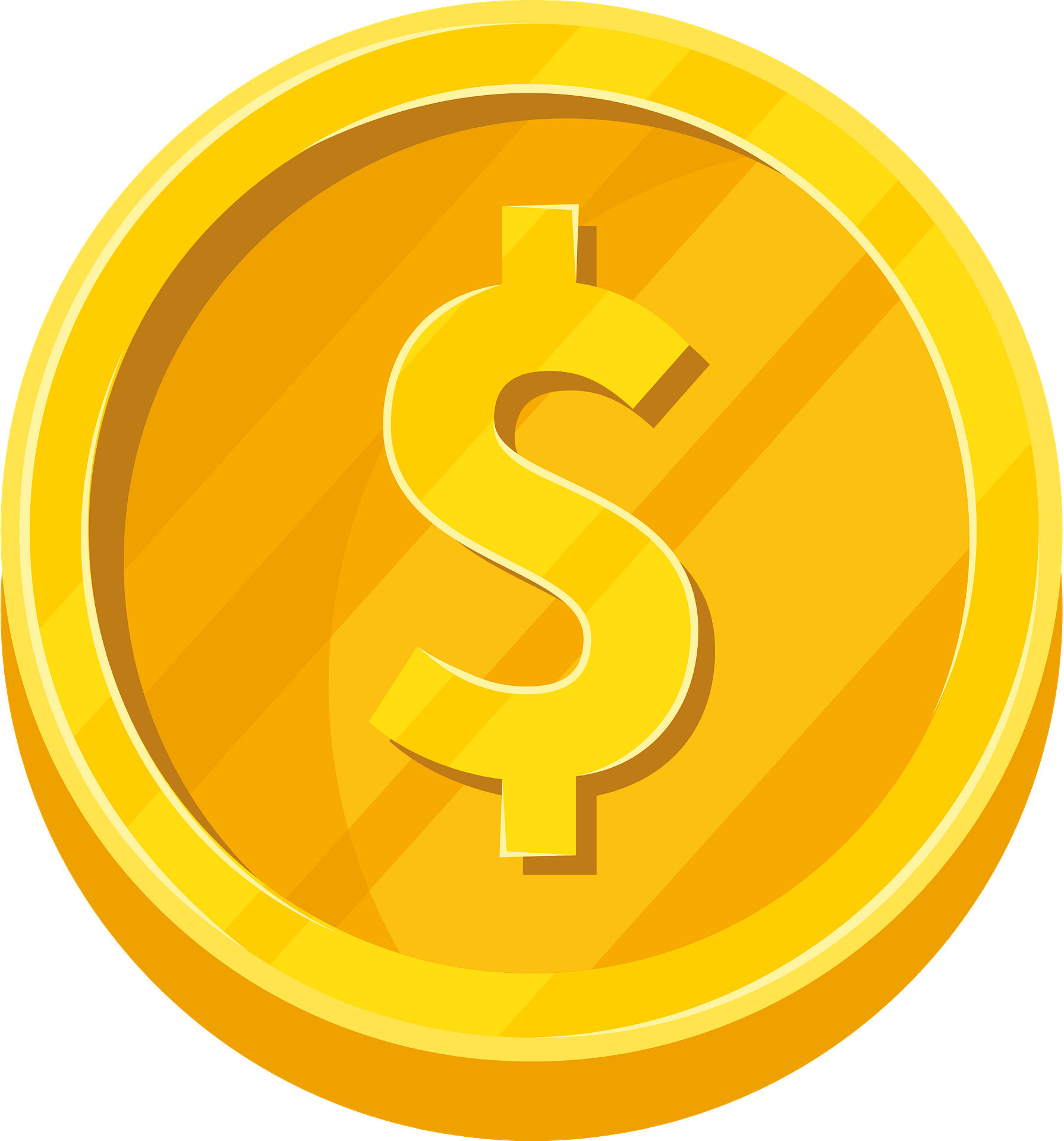 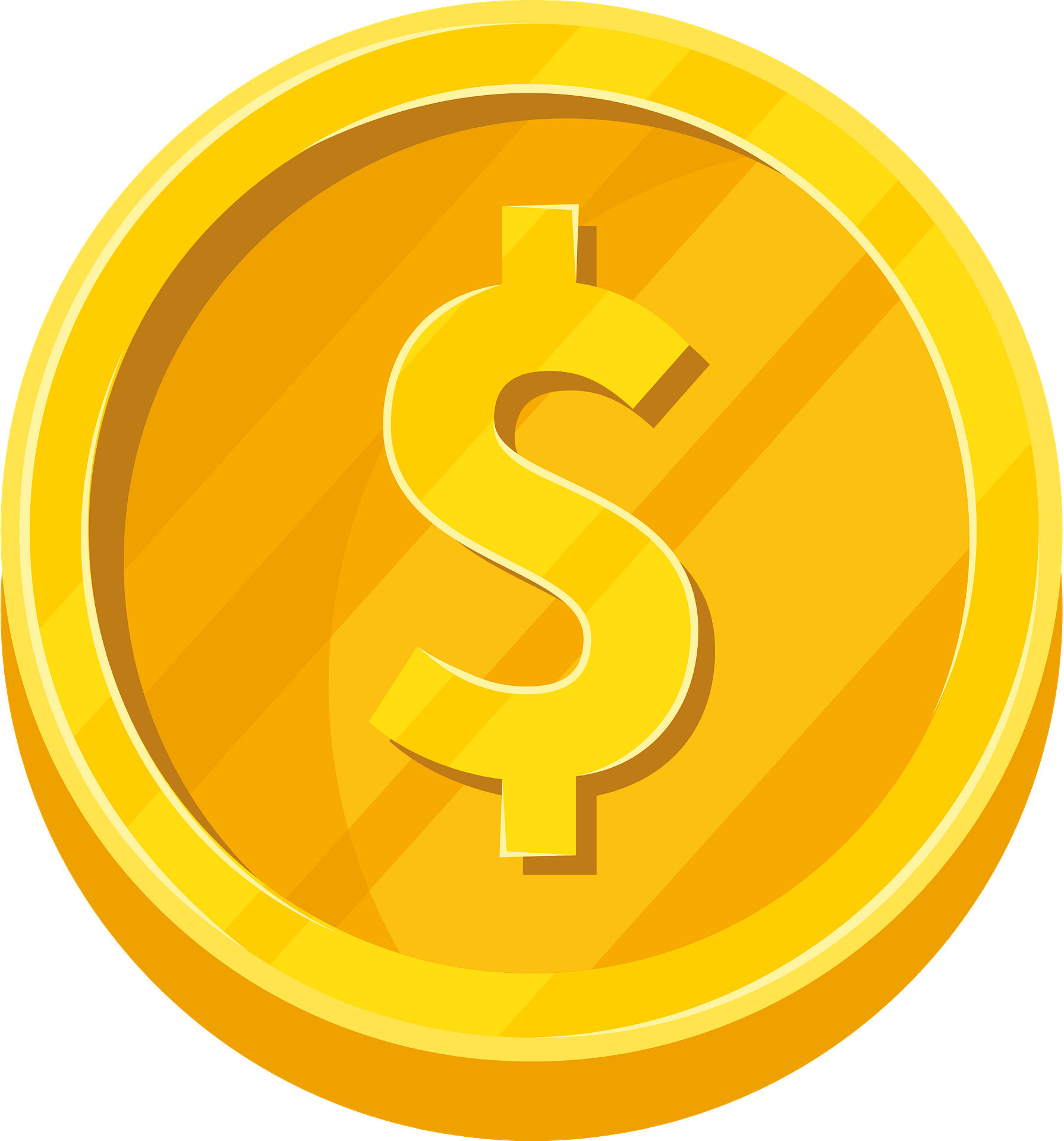 [Speaker Notes: - Divide the class into 3 teams.
- Pupils from each team choose a number (or throw sticky ball on the grid to choose the number), then have 2 pupils from each team ask and answer with the picture in that number. 
- Pupils or teacher clicks on the month to reveal the icons indicating the points for that team.
- After 9 numbers, the team with the most points is the winner.]
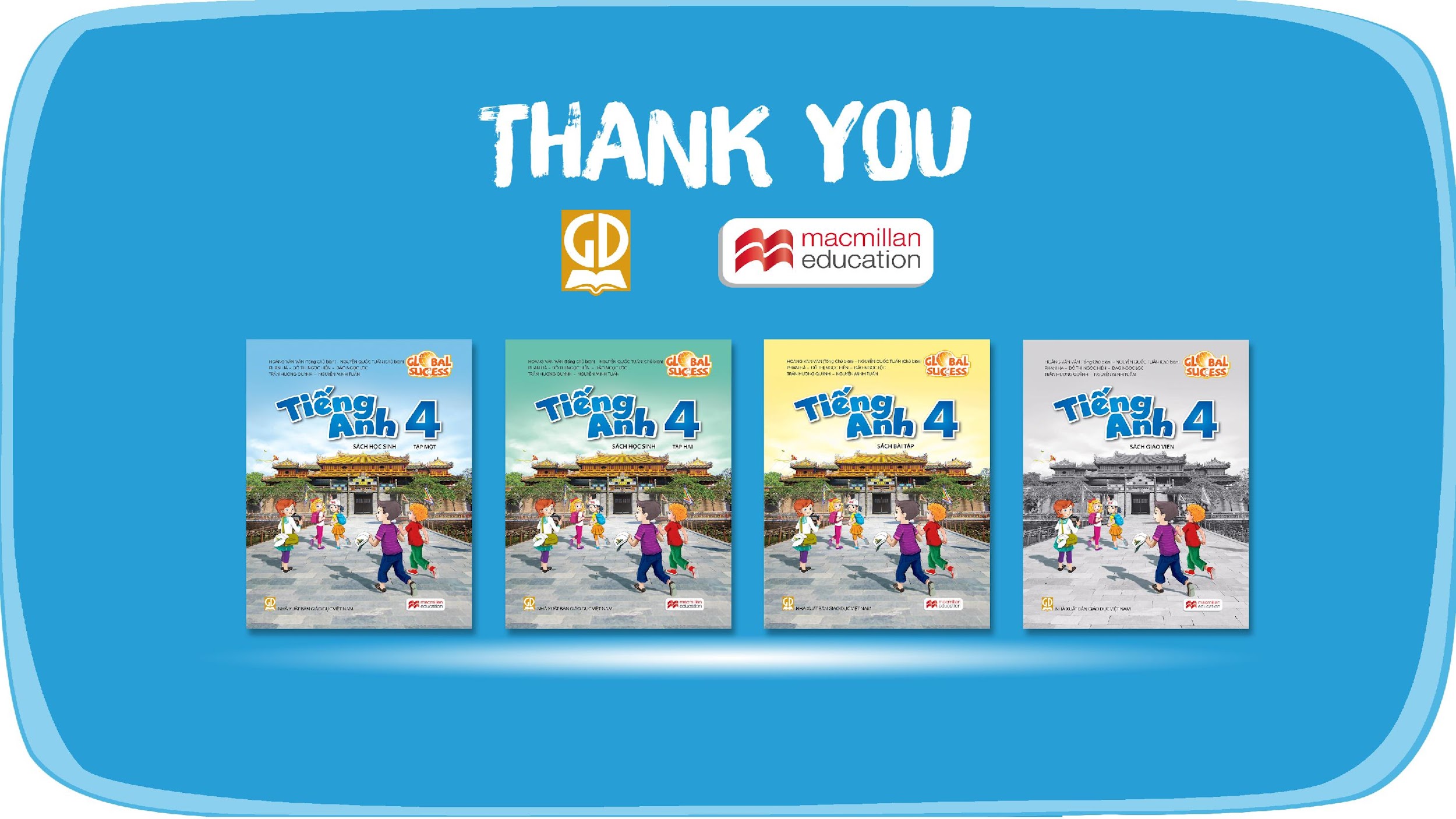 Website: hoclieu.vn
Fanpage: facebook.com/www.tienganhglobalsuccess.vn
Website: sachmem.vn; hoclieu.vn
Fanpage: www.facebook.com/sachmem.vn